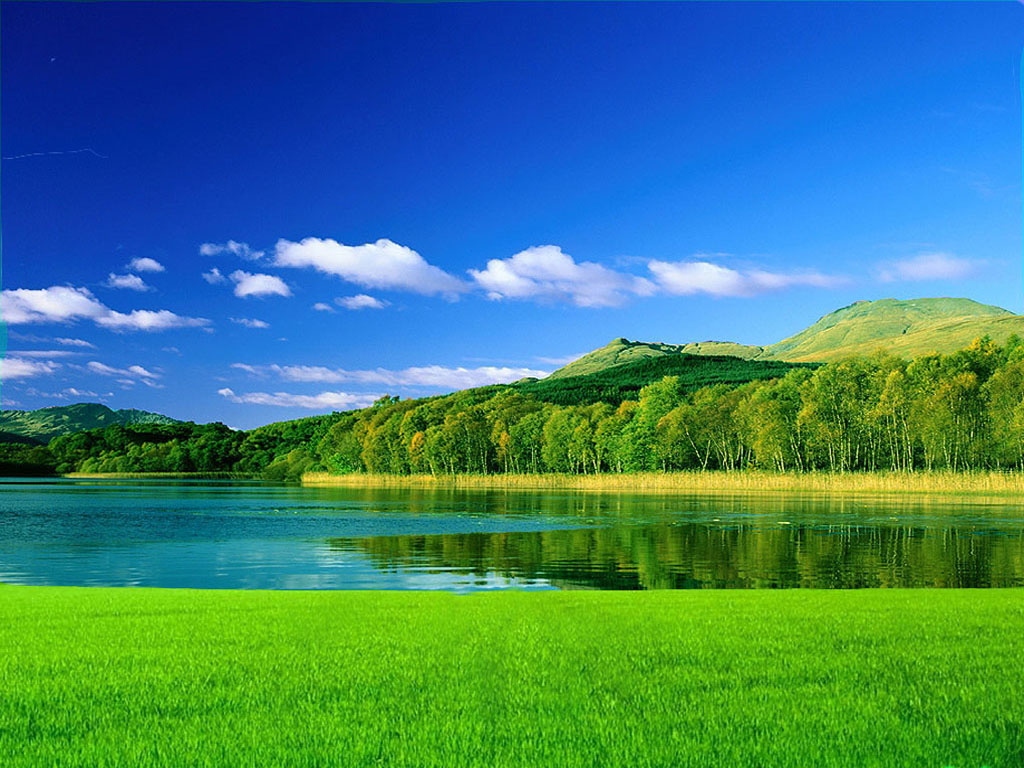 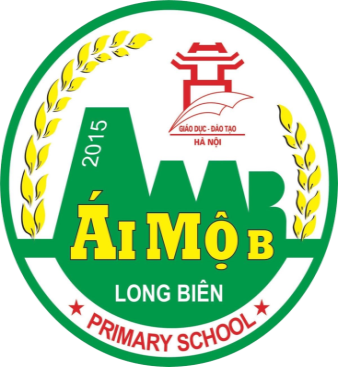 PHÒNG GD&ĐT  QUẬN LONG BIÊN
TRƯỜNG TIỂU HỌC ÁI MỘ B
TẬP LÀM VĂN LỚP 5
TẬP VIẾT ĐOẠN ĐỐI THOẠI
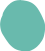 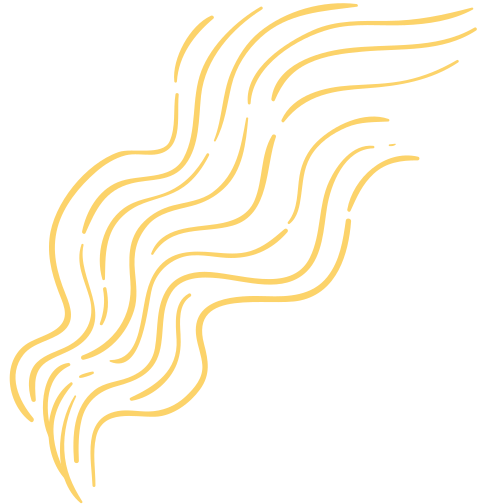 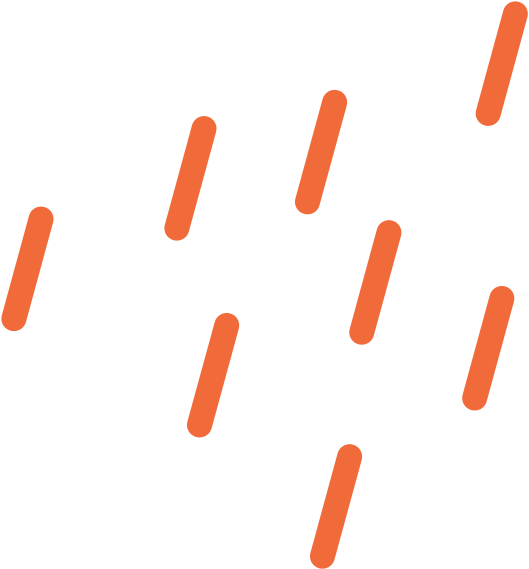 Mục tiêu
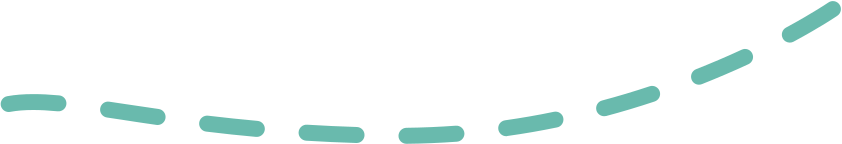 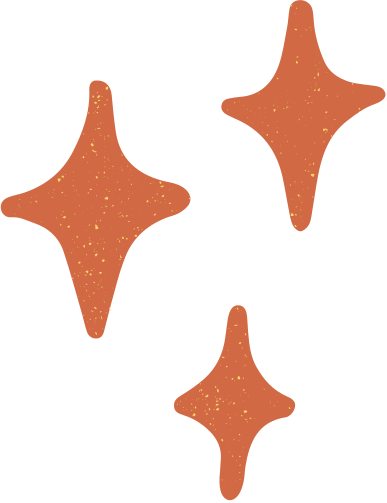 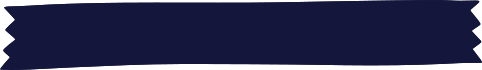 Viết tiếp được lời đối thoại để hoàn chỉnh một đoạn kịch theo gợi ý của SGK và hướng dẫn của GV; trình bày lời đối thoại của từng nhân vật phù hợp với diễn biến câu chuyện.
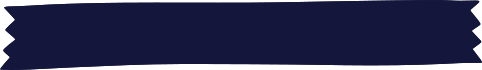 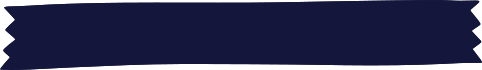 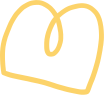 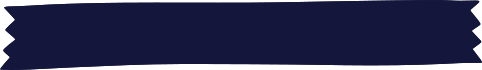 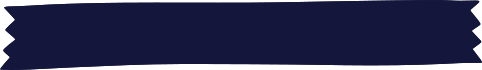 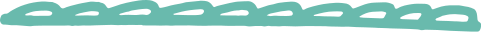 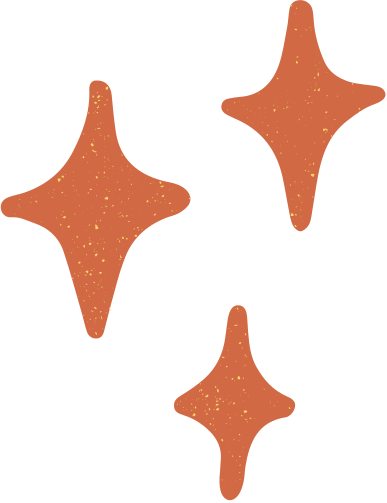 Modifies Pronouns
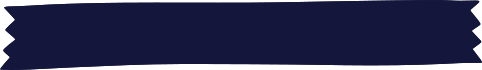 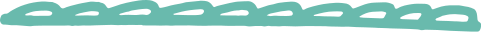 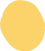 Nội dung
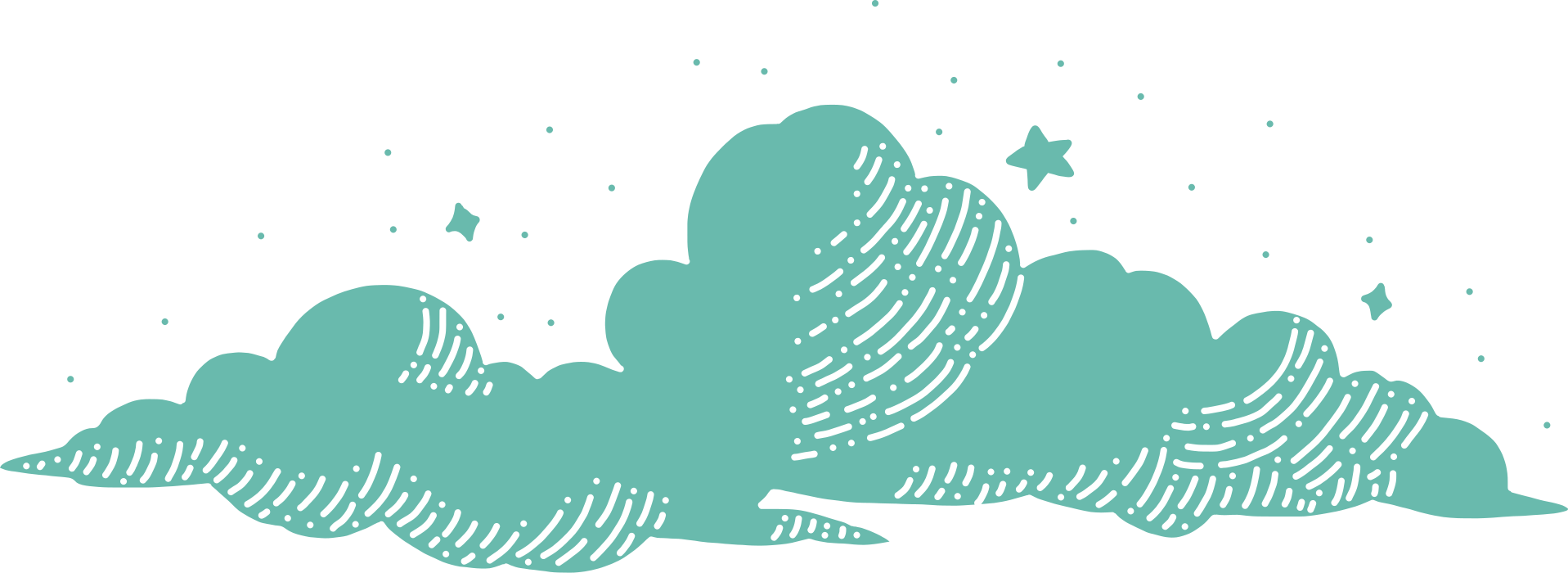 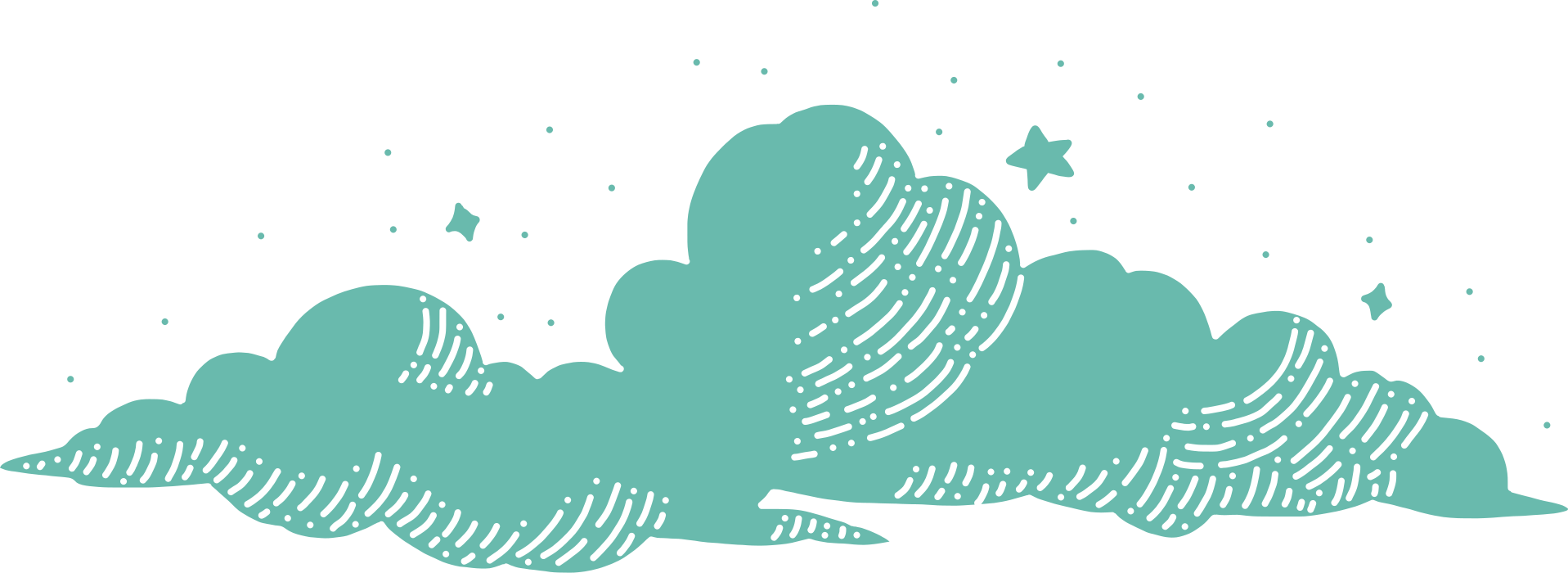 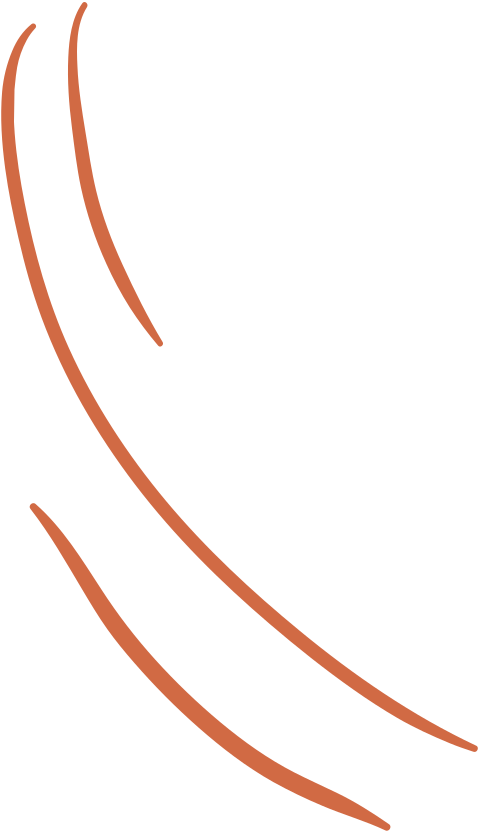 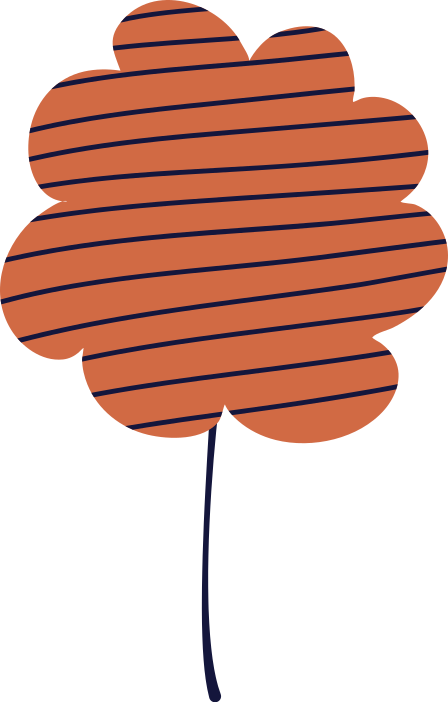 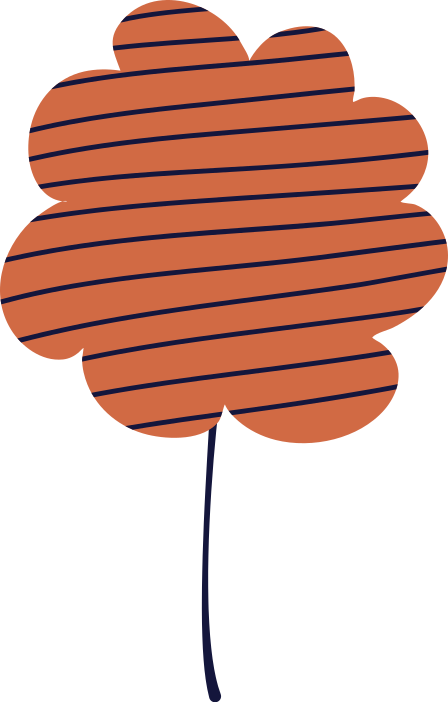 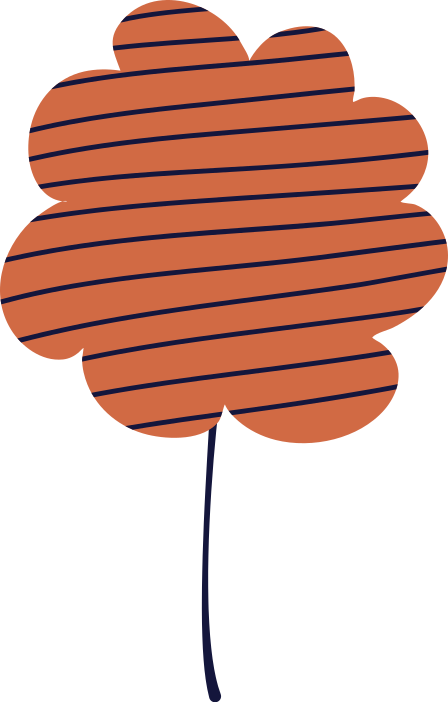 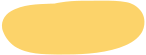 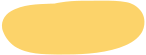 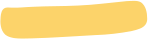 Khởi động
Luyện tập
Khám phá
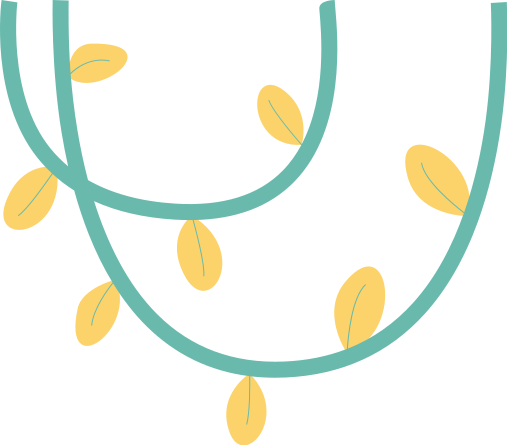 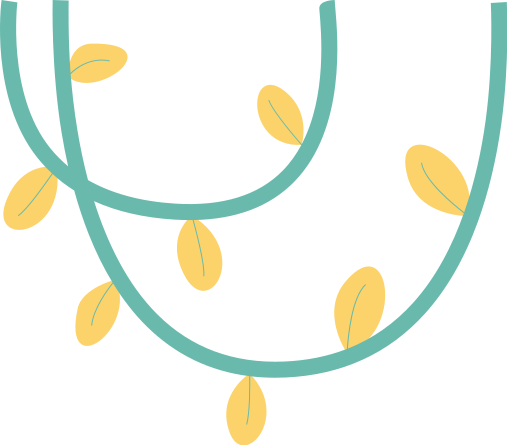 01
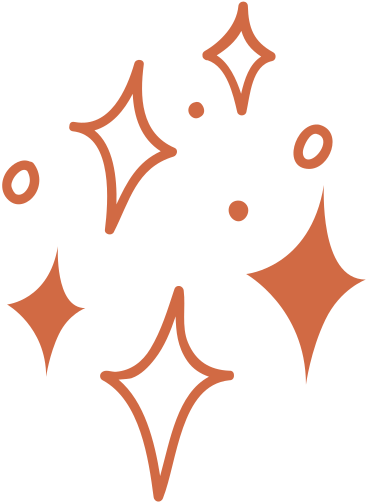 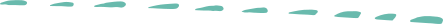 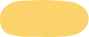 Khởi động
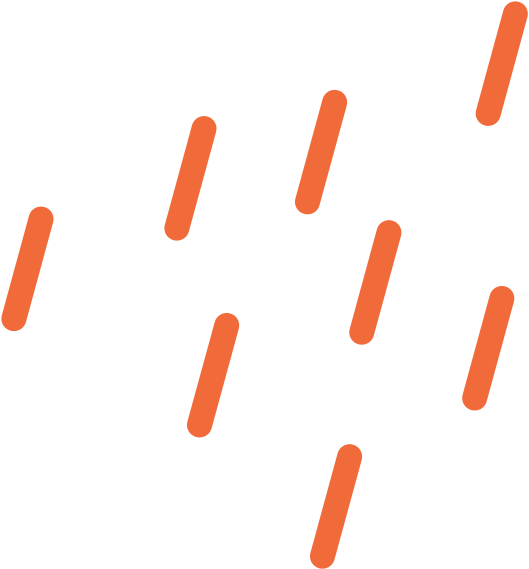 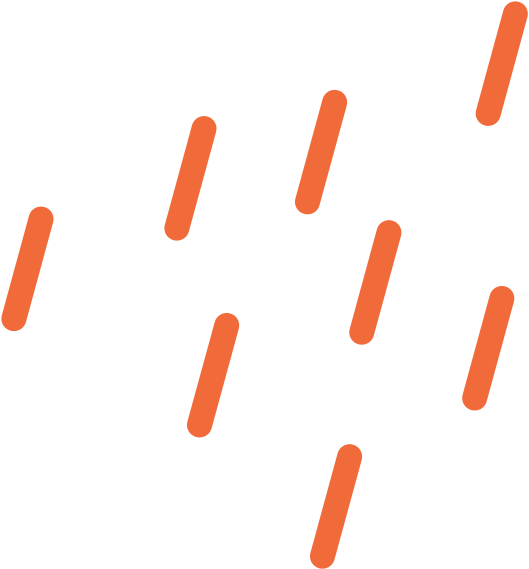 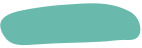 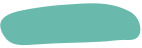 Đọc lại một trong hai phần sau đây của truyện Một vụ đắm tàu:
a) Phần I, từ đầu đến gỡ chiếc khăn đỏ trên mái tóc băng cho bạn. Có thể đặt tên phần này là Làm quen hoặc Giu-li-ét-ta.
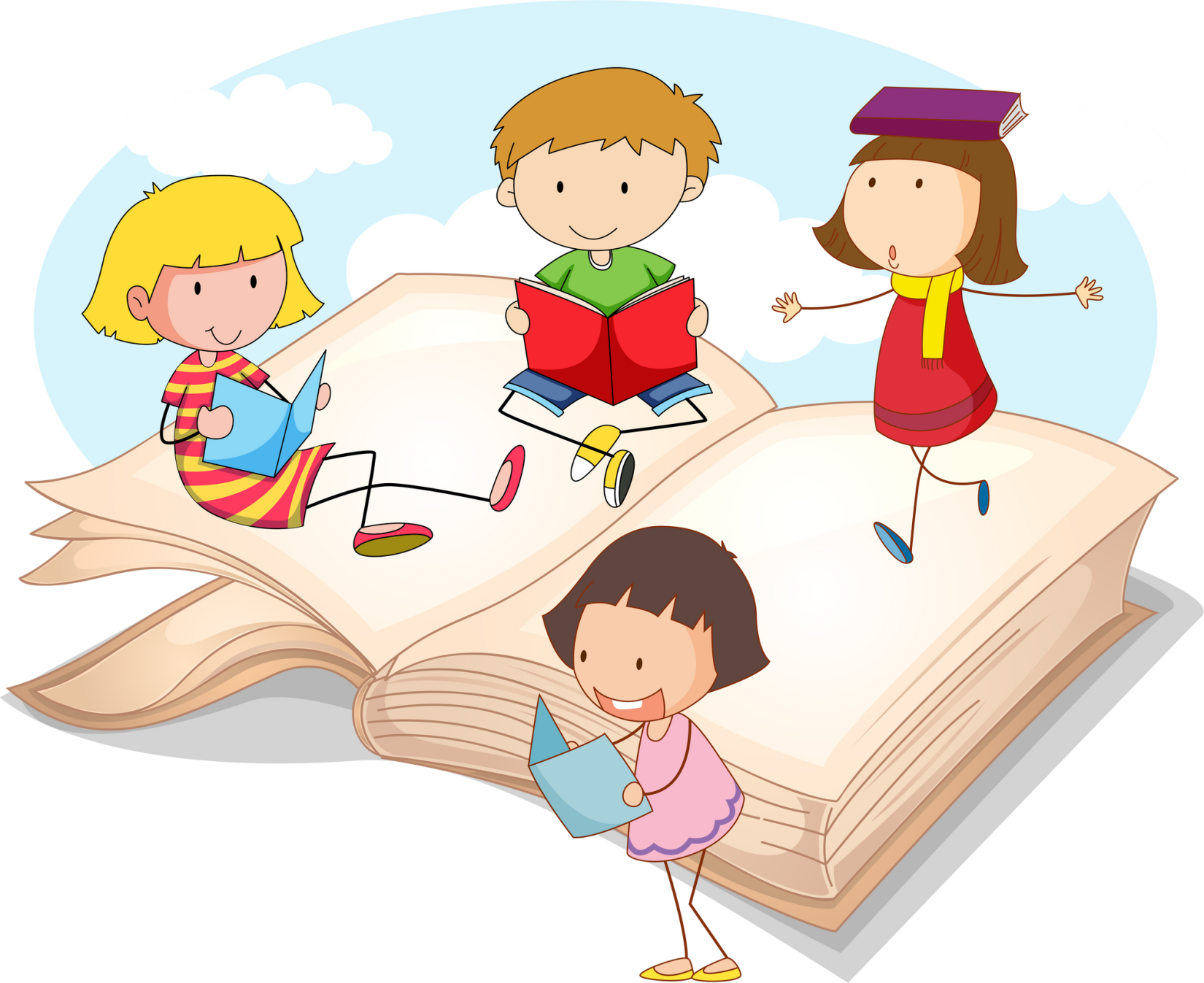 b) Phần II, từ Cơn bão dữ dội bất ngờ nổi lên đến hết. Có thể đặt tên phần này là Cơn bão hoặc Ma-ri-ô.
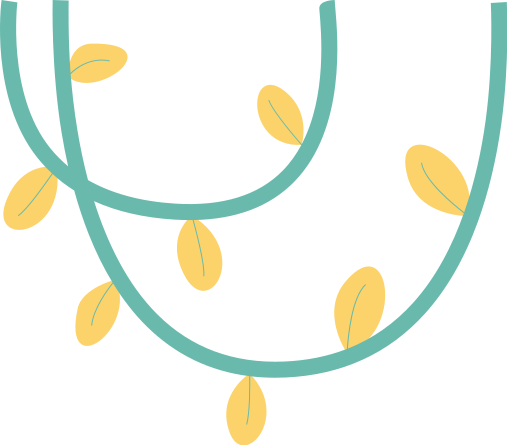 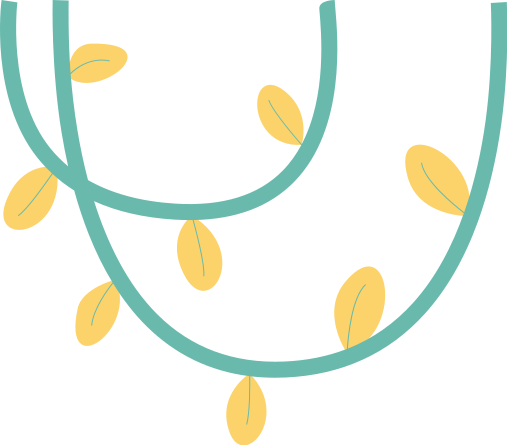 02
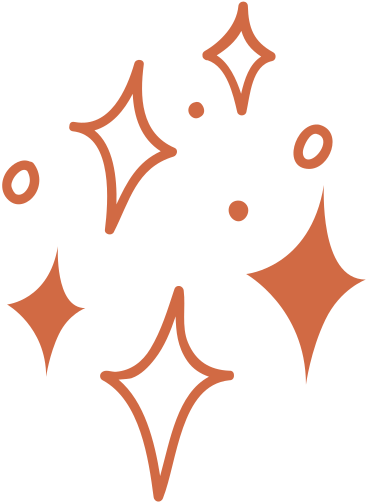 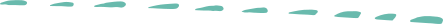 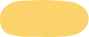 Khám phá
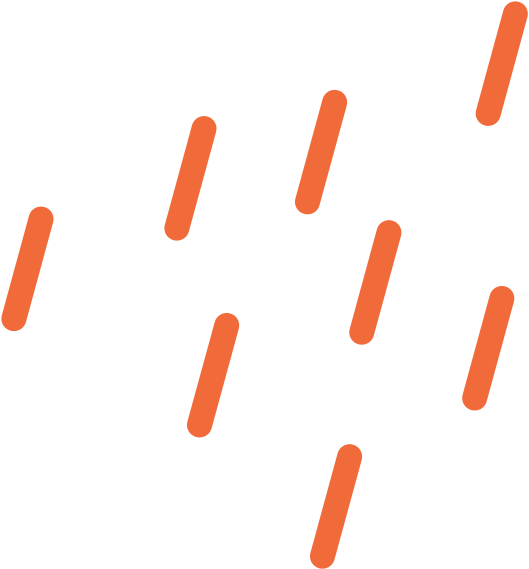 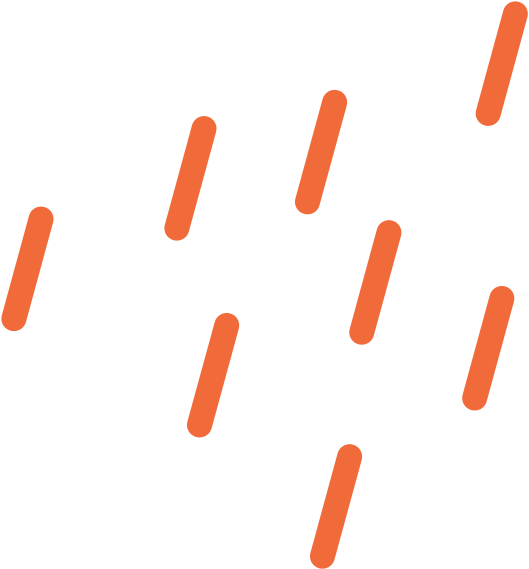 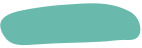 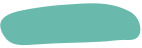 Em hãy cùng các bạn trong nhóm viết tiếp một số lời đối thoại để chuyển một trong hai phần nói trên thành màn kịch theo gợi ý sau:
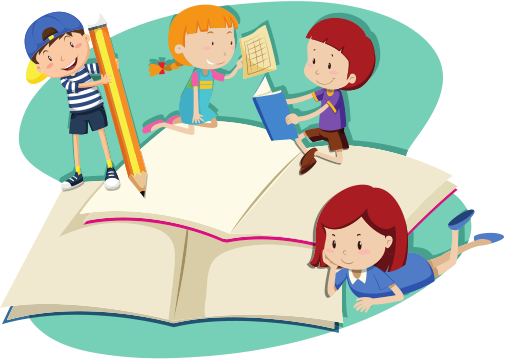 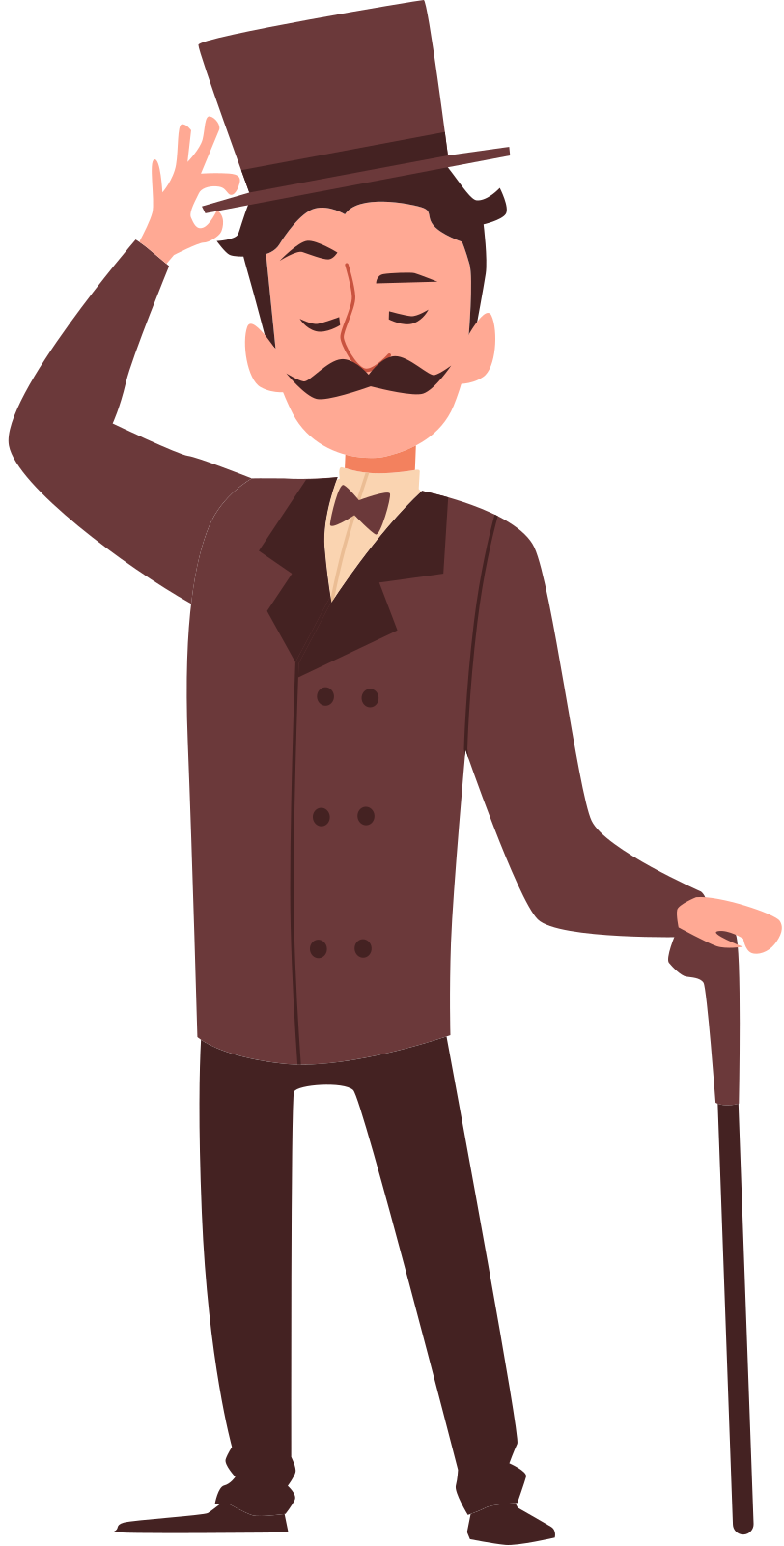 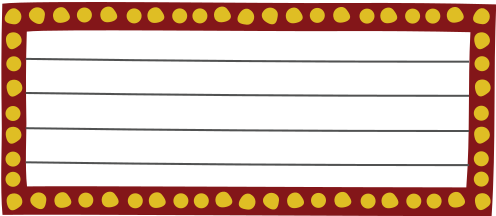 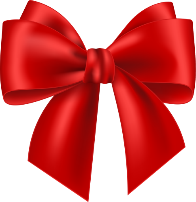 Nhân vật
Hành khách
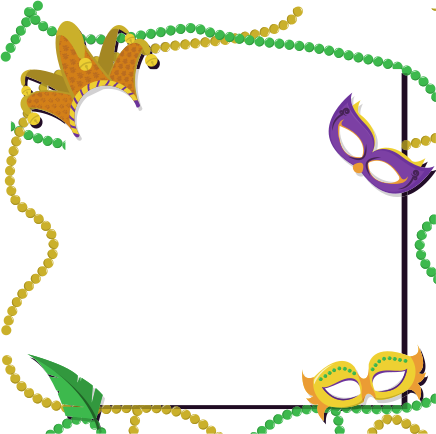 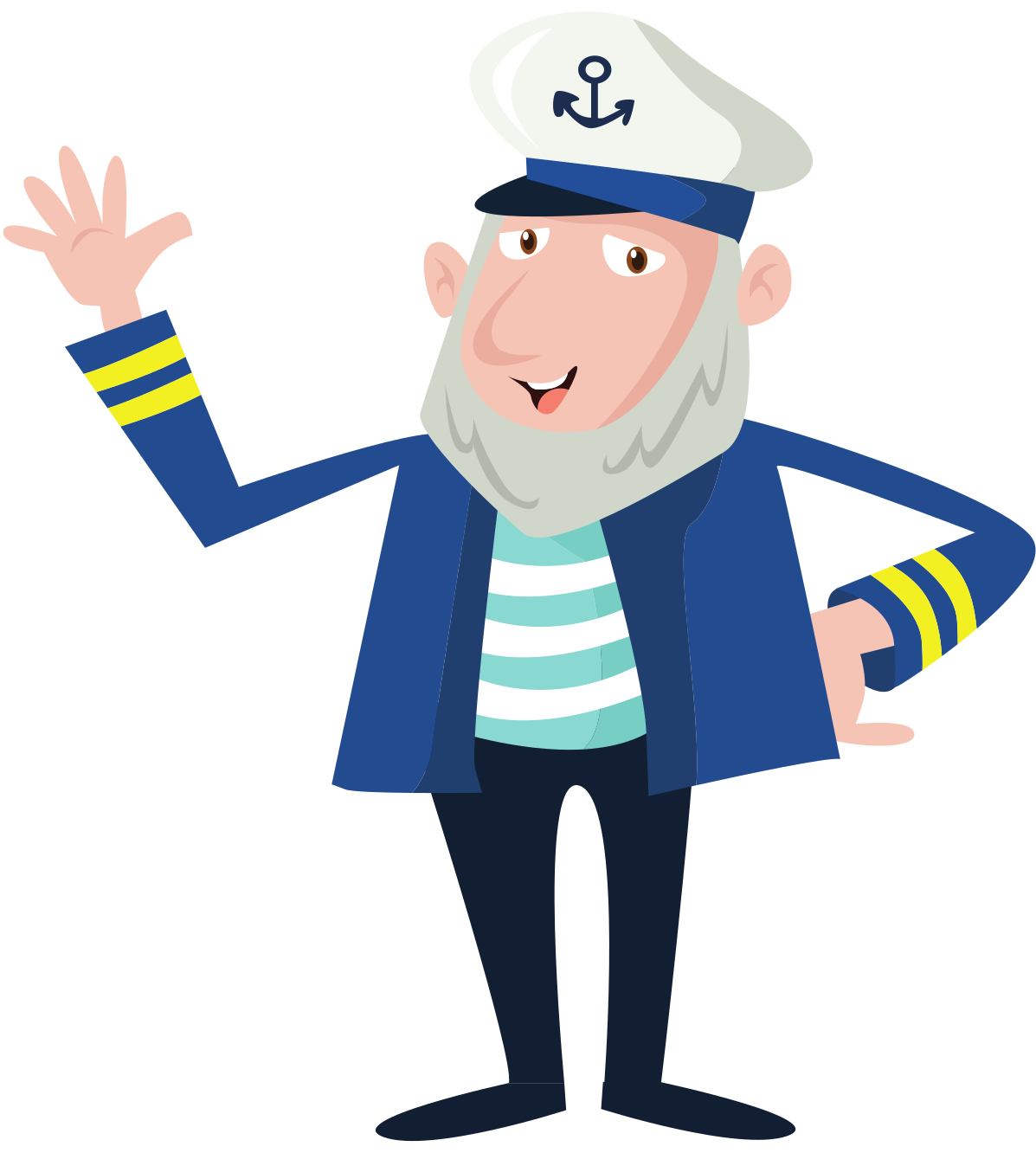 Màn 1
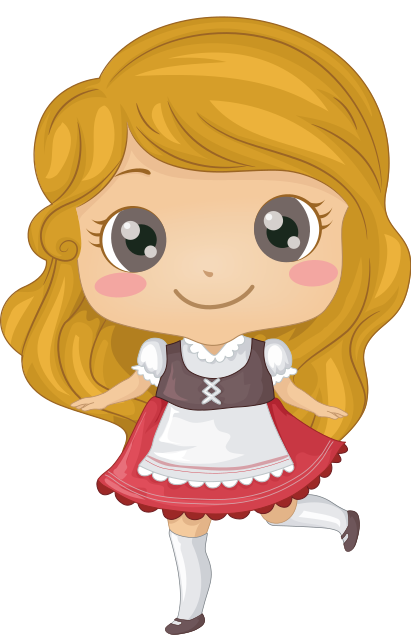 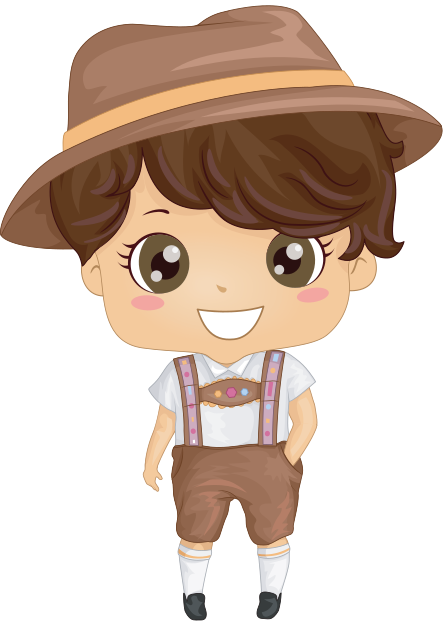 Giu-li-ét-ta
Thủy thủ
Giu-li-ét-ta
Ma-ri-ô
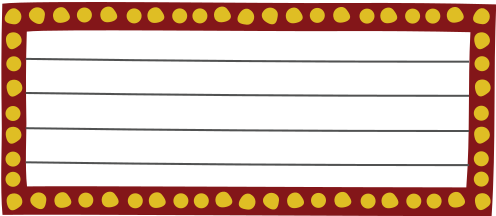 Cảnh trí
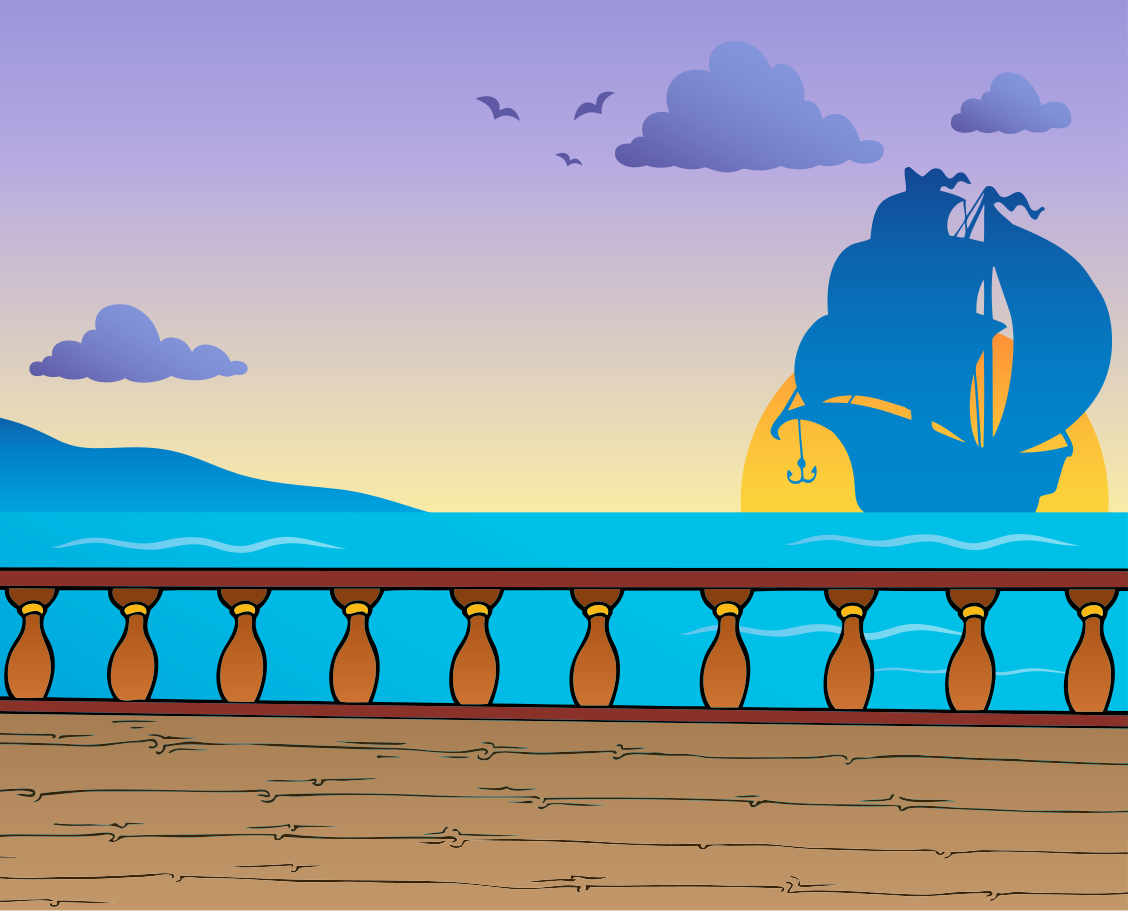 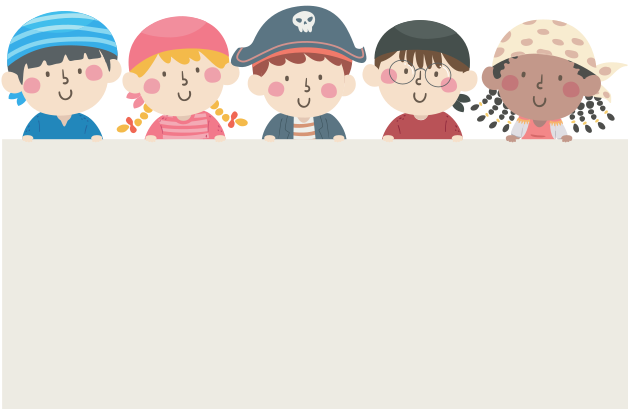 Buổi chiều tối, trên boong một chiếc tàu thủy đang chạy giữa đại dương, Giu-li-ét-ta đang đứng tựa vào lan can, nhìn ra biển. Xung quanh em, một vài hành khách và thủy thủ đang trò chuyện với nhau về biển, về thời tiết hoặc về con tàu.
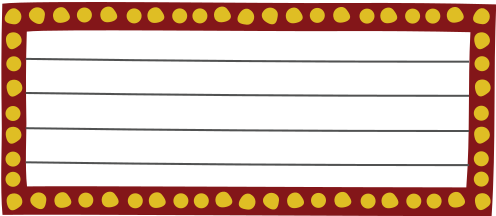 Gợi ý lời đối thoại
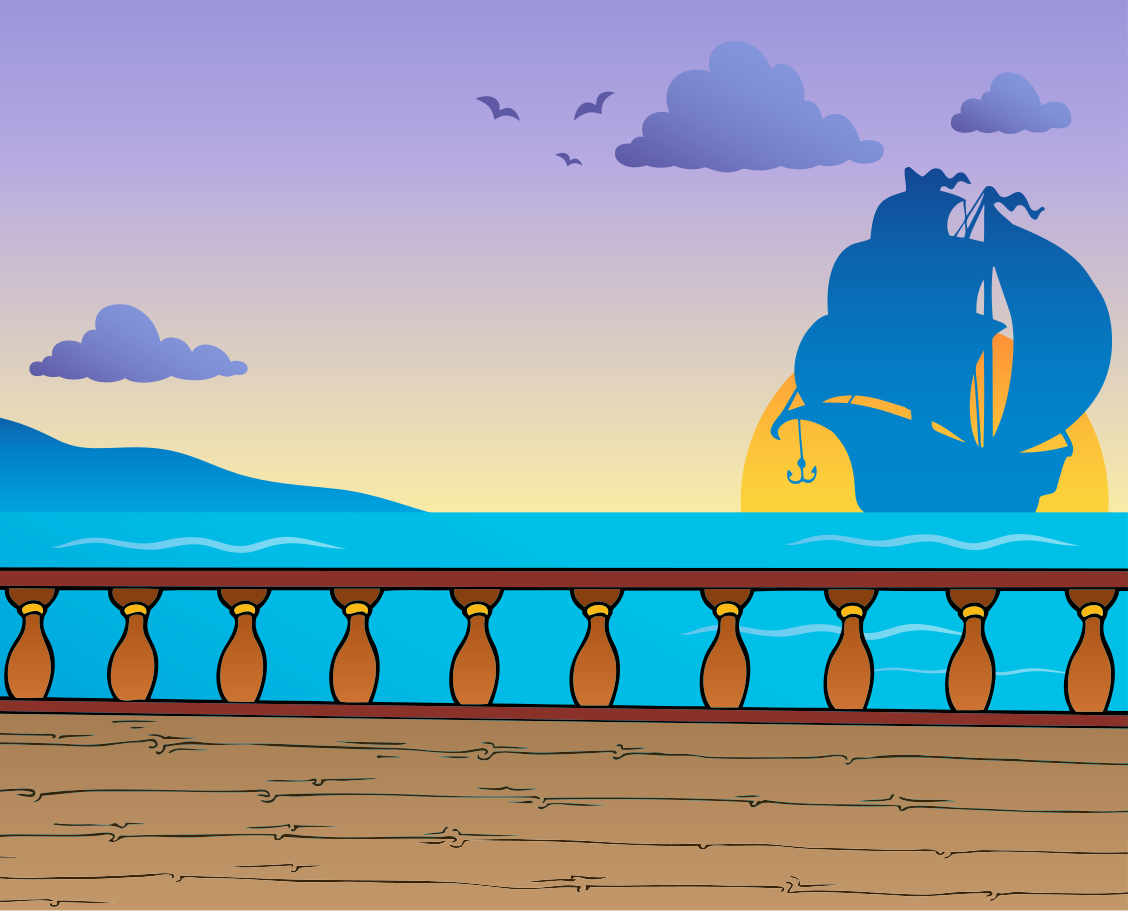 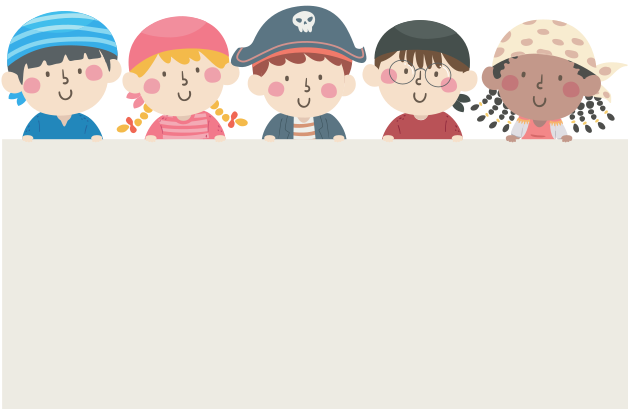 Giu-li-ét-ta và Ma-ri-ô chào nhau, làm quen với nhau.
Từng bạn kể về mình, về gia đình, về mục đích của chuyến đi.
Hai bạn chia tay, hẹn ngày mai gặp lại.
Giu-li-ét-ta kêu lên khi thấy bạn bị xô ngã và an ủi bạn khi băng bó cho bạn.
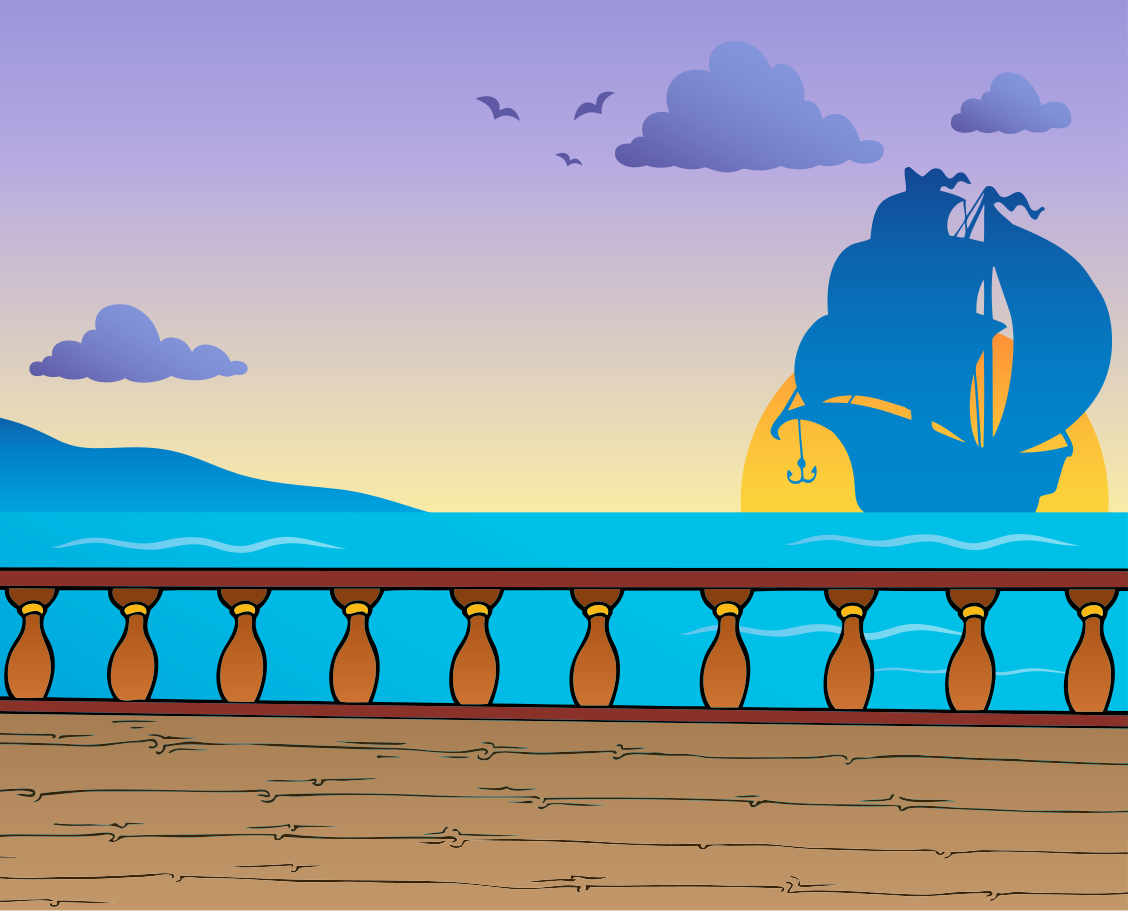 Ma-ri-ô:      – (Bước đến bên Giu-li-ét-ta) Xin lỗi. Mình có làm phiền        cậu không ?
Giu-li-ét-ta:  – (Vui vẻ) Ồ không, không! Mình đang nghĩ xung quanh chỉ toàn người lớn, chẳng biết nói chuyện với ai. Cậu tên là gì ?
Ma-ri-ô:          – Mình là Ma-ri-ô, 12 tuổi. Còn cậu?
Giu-li-ét-ta:    – Mình là Giu-li-ét-ta, cũng 12 tuổi.
Ma-ri-ô:          – Cậu có vẻ lớn hơn tuổi đấy ! Cậu đi cùng bố mẹ à?
Giu-li-ét-ta:    …
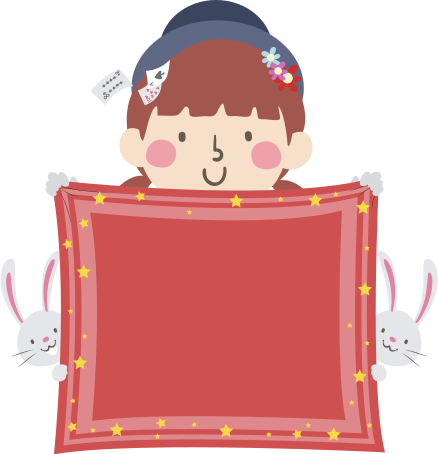 Khi viết, chú ý thể hiện tính cách của nhân vật: Giu-li-ét-ta, Ma-ri-ô.
Lời đối thoại cần hợp lí, thú vị.
Lưu ý
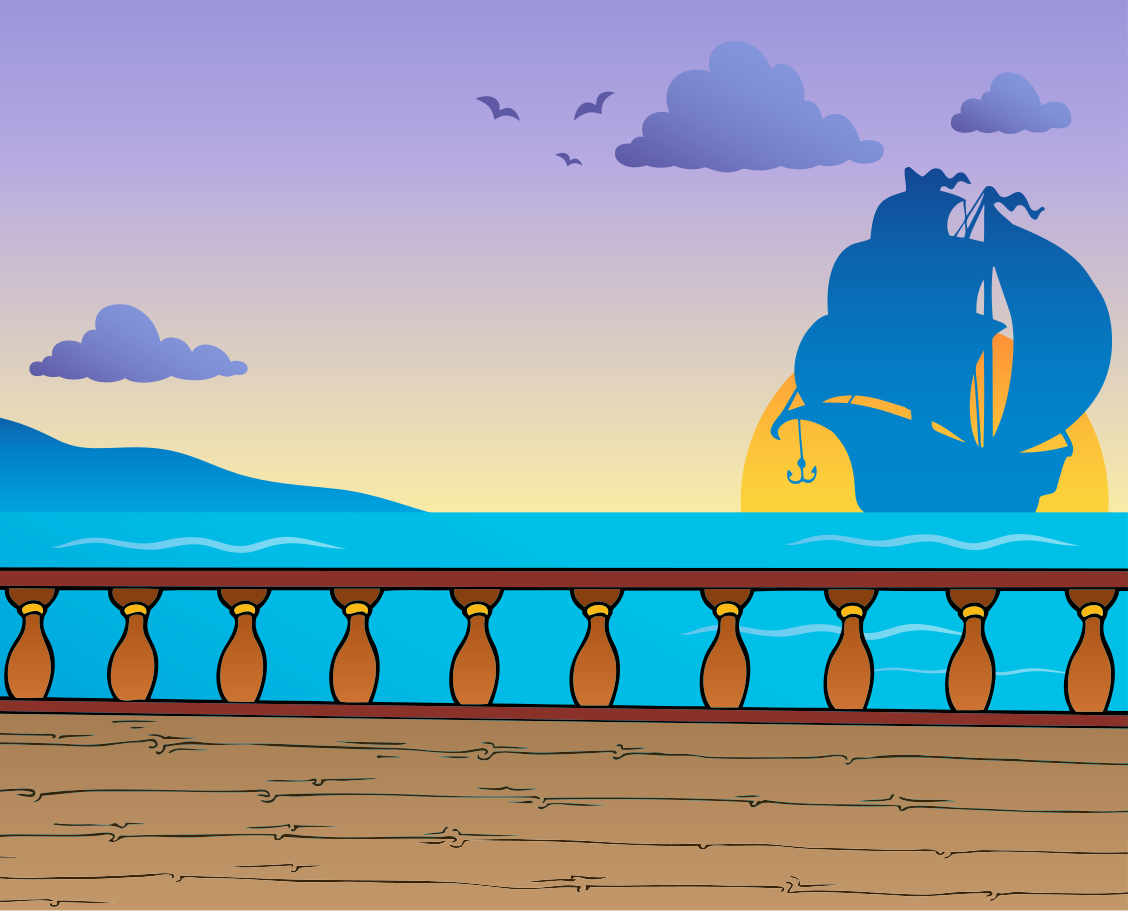 (Sóng lớn. Tàu nghiêng. Ma-ri-ô ngã dúi, đầu đập xuống sàn tàu ).
– (Kêu to, chạy lại) Ôi, Ma-ri-ô! Cậu có sao không?
– (Gượng ngồi dậy, nén đau) Mình không sao!
– (Nhìn thấy máu trên đầu bạn) Trời ơi! Trán cậu bị chảy máu này ! (Giu-li-ét-ta gỡ chiếc khăn đỏ trên tóc mình, nhẹ nhàng băng cho bạn.) Chắc cậu đau lắm! Để mình dìu cậu xuống khoang tàu.
– Không, mình đi một mình. Mình đang về nhà. Xa nhà đã một năm, sắp được gặp lại bố mẹ, mình vui quá! Thế còn cậu? Cậu đi với ai ?
– (Kín đáo) Mình cũng đi một mình. Mình về quê.
–  Thế à ? (Tế nhị) Mình rất thích ngắm cảnh biển. Cậu có thích không?
– Mình thấy biển ban ngày đẹp hơn.
– Đúng đấy! Biển ban đêm đẹp nhưng có vẻ bí ẩn, đáng sợ! Ôi, mình lạnh quá. Thôi, bọn mình xuống khoang tàu đi. Muộn rồi đấy.
– Tạm biệt cậu nhé!
Giu-li-ét-ta:
   

Ma-ri-ô:        
Giu-li-ét-ta:  

Ma-ri-ô:       
Giu-li-ét-ta:

  
Giu-li-ét-ta:
Giu-li-ét-ta:
Ma-ri-ô:        
Giu-li-ét-ta:
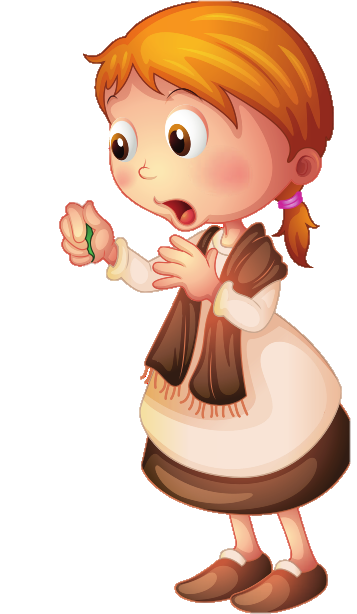 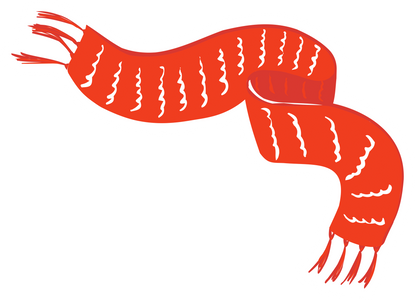 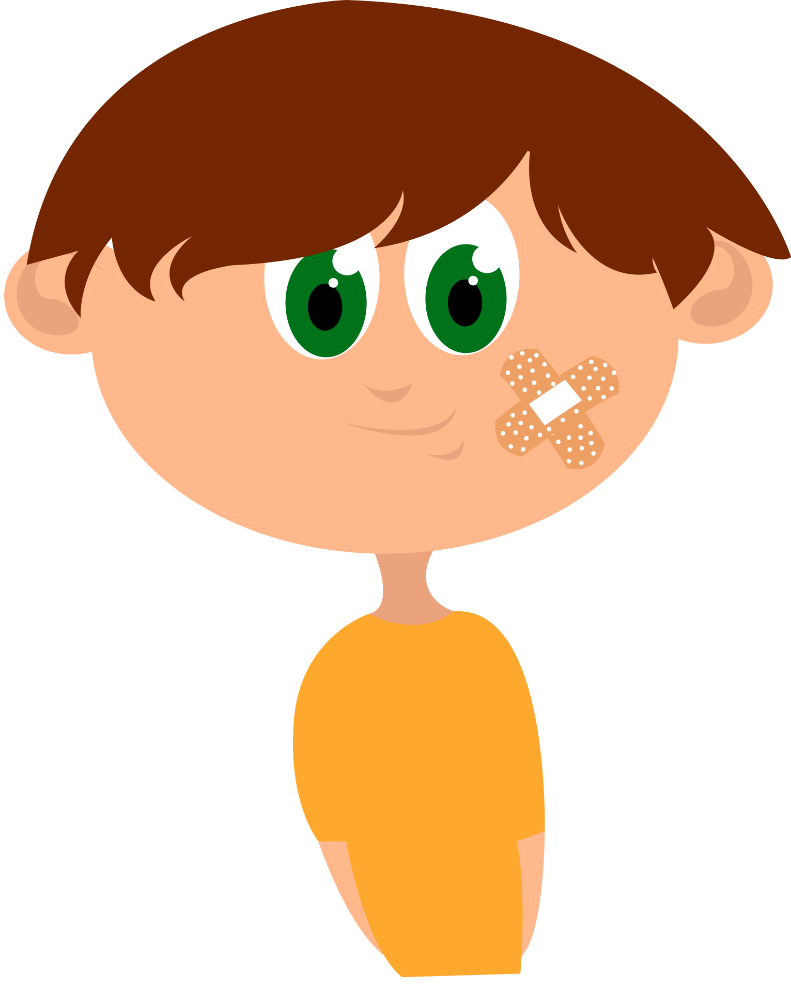 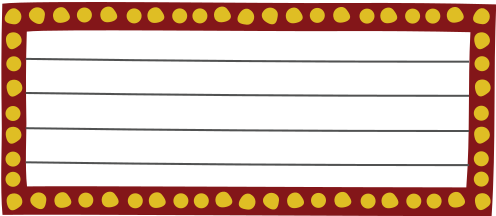 Cảnh trí
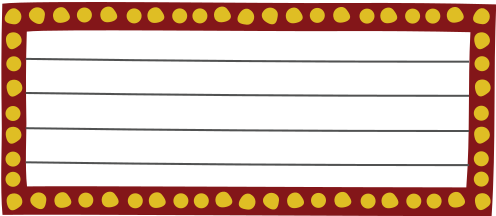 Gợi ý lời đối thoại
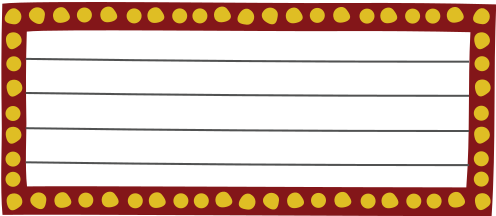 Nhân vật
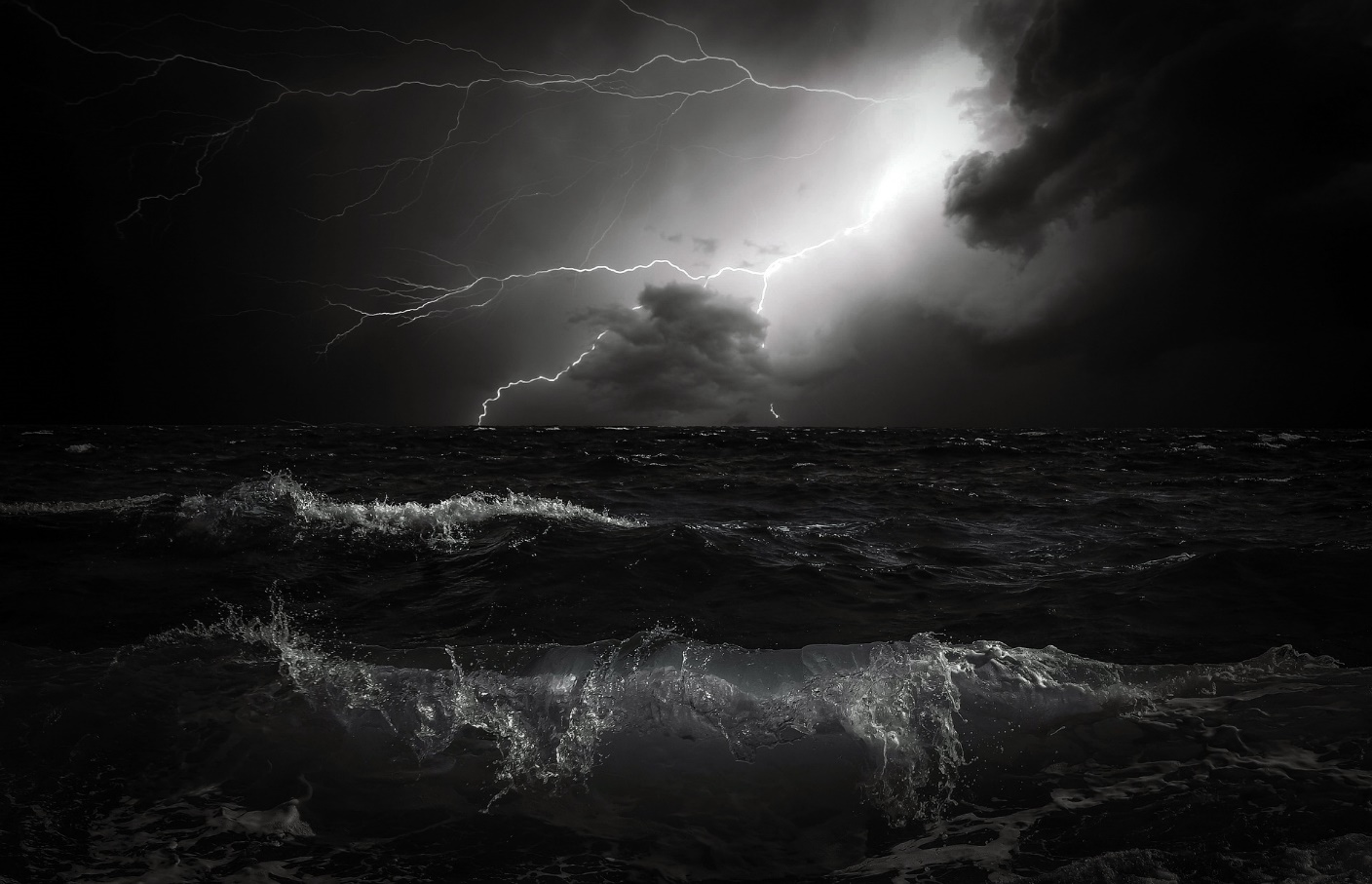 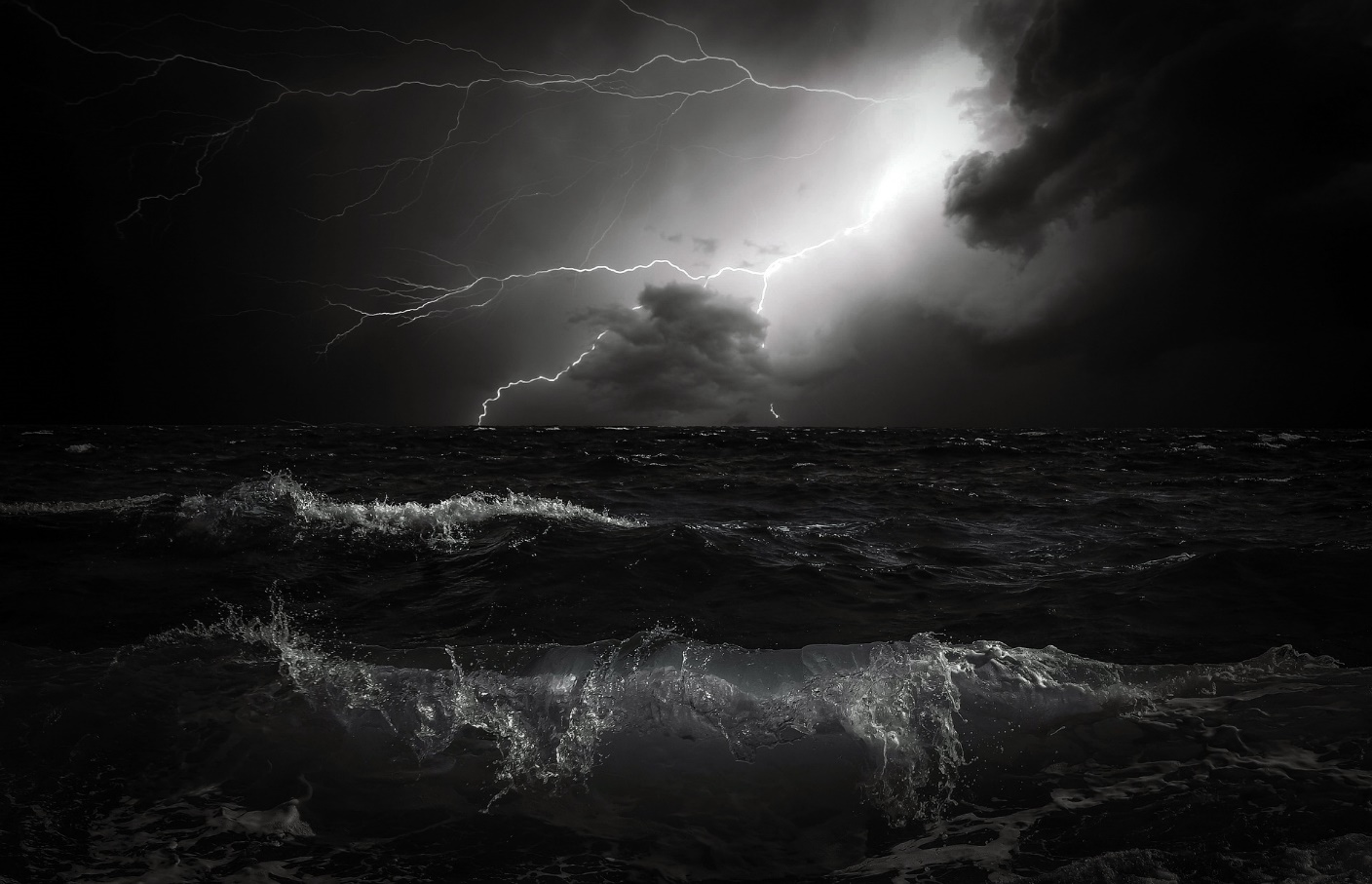 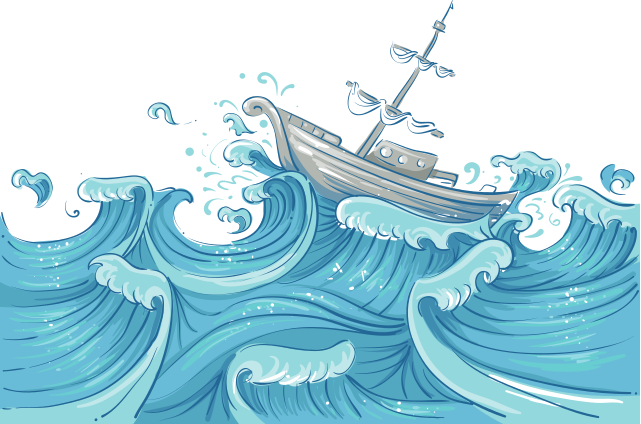 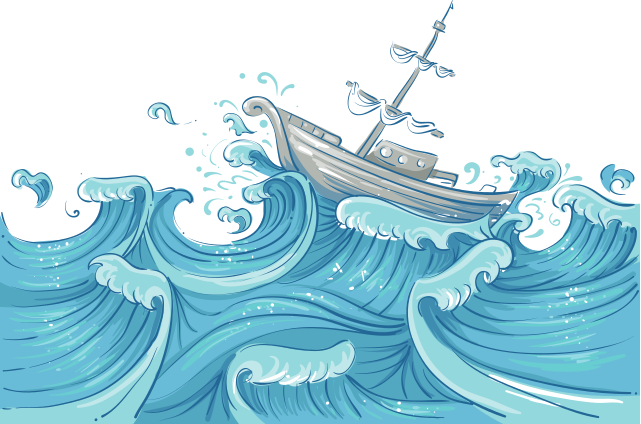 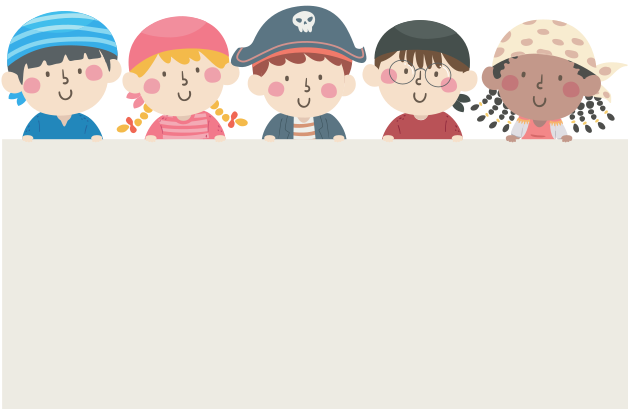 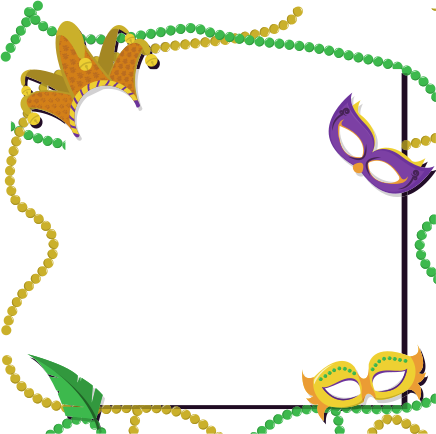 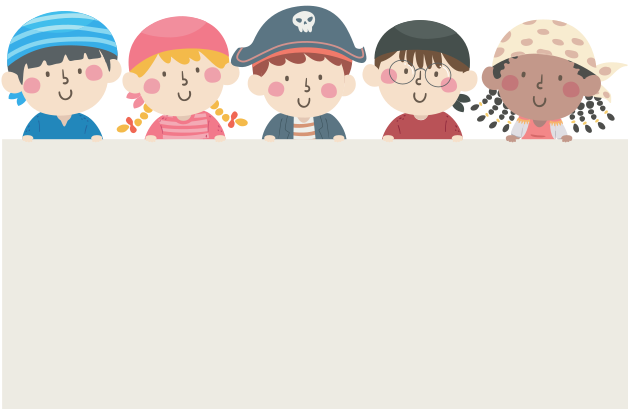 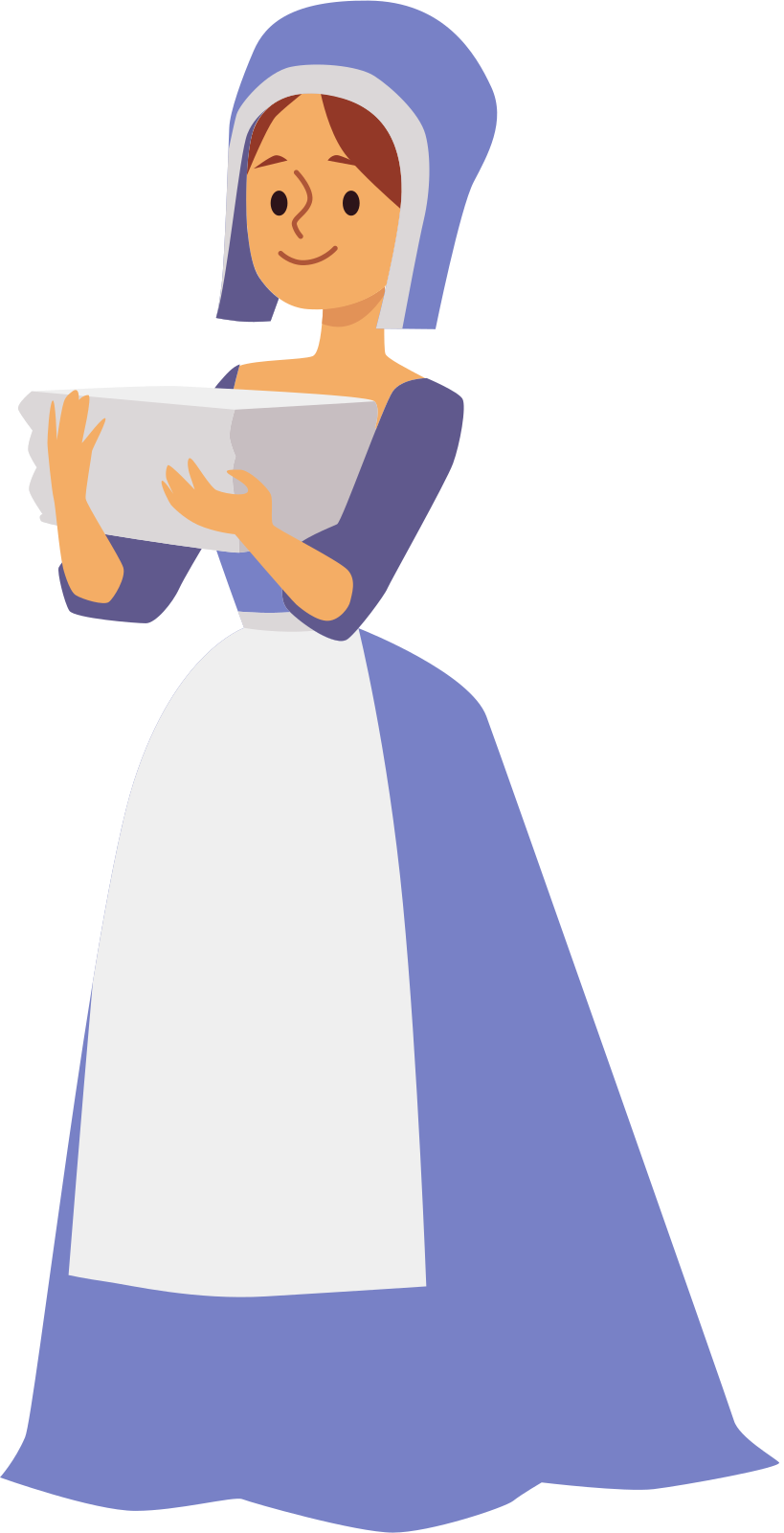 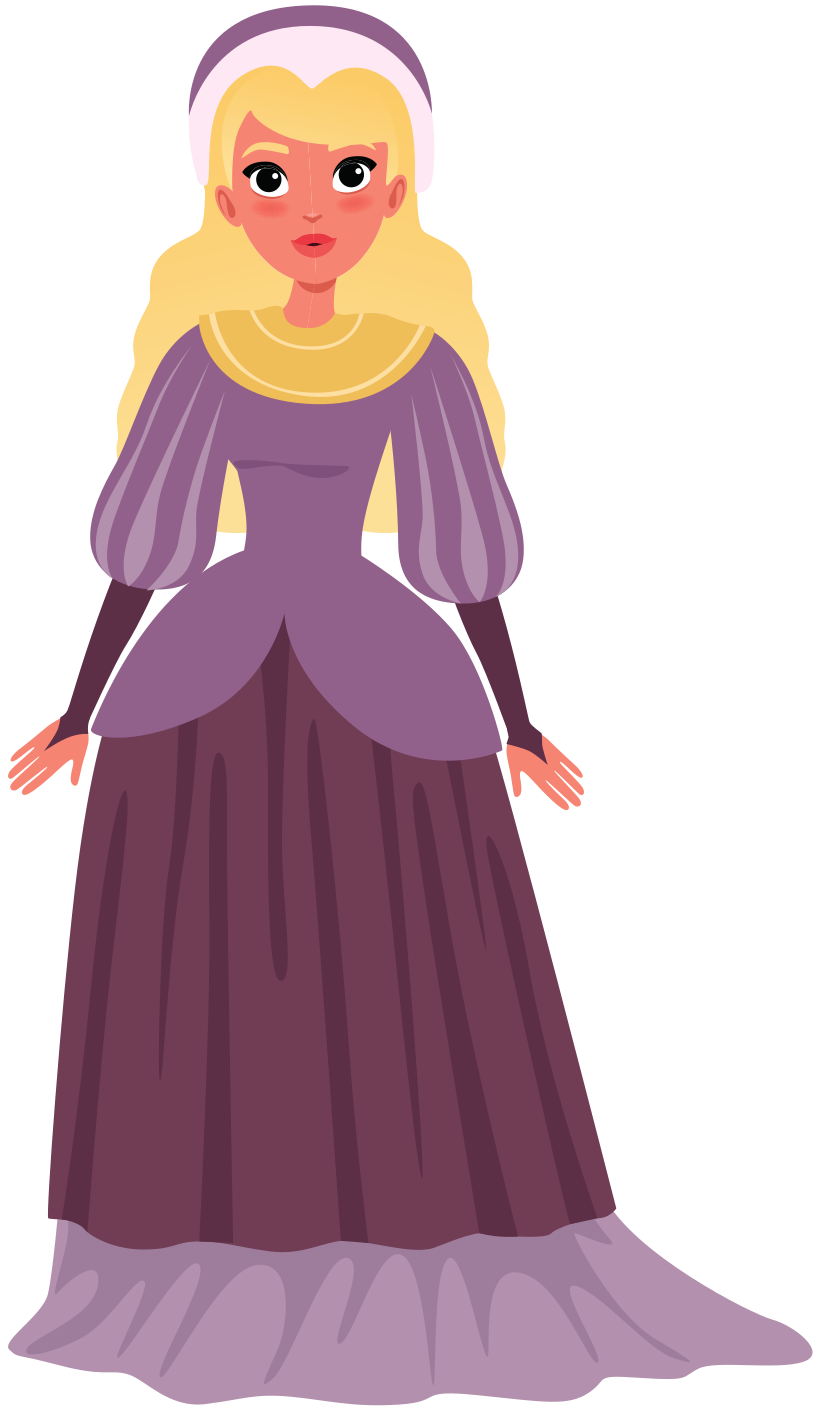 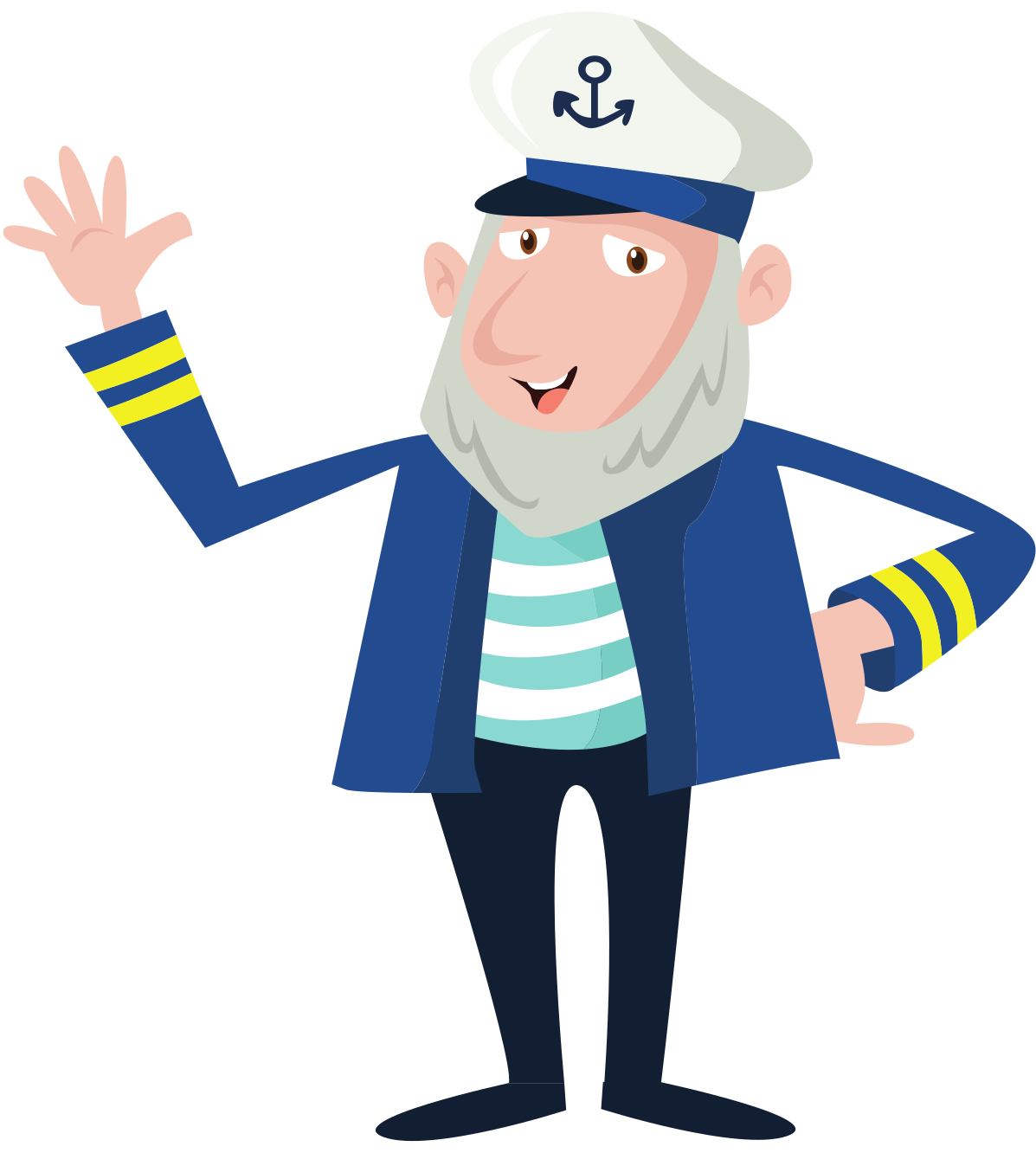 Màn 2
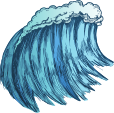 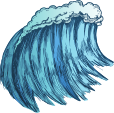 - Trong cơn bão, Giu-li-ét-ta và Ma-ri-ô sợ hãi nhắc nhau: "Cẩn thận!"
- Một người kêu lên: "Còn một chỗ đấy! Chỗ cho đứa nhỏ thôi! Xuống mau!"
- Ma-ri-ô nhường chỗ cho Giu-li-ét-ta, thả bạn xuống nước.
- Mọi người bảo nhau kéo Giu-li-ét-ta lên xuồng.
- Giu-li-ét-ta bật khóc nức nở, vẫy tay nói lời vĩnh biệt bạn.
Ban đêm. Cơn bão dữ dội. Những đợt sóng khủng khiếp phá thủng thân tàu. Con tàu đang chìm dần, nước tràn ngập các bao lơn. Ma-ri-ô và Giu-li-ét-ta hai tay ôm chặt cột buồm, khiếp sợ nhìn mặt biển. Chiếc xuồng cuối cùng được thả xuống biển.
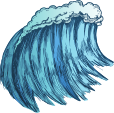 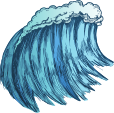 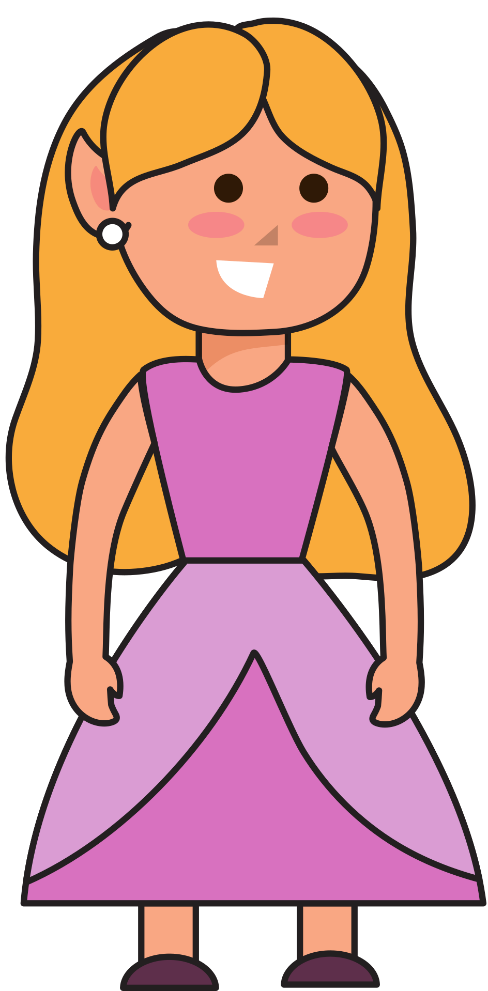 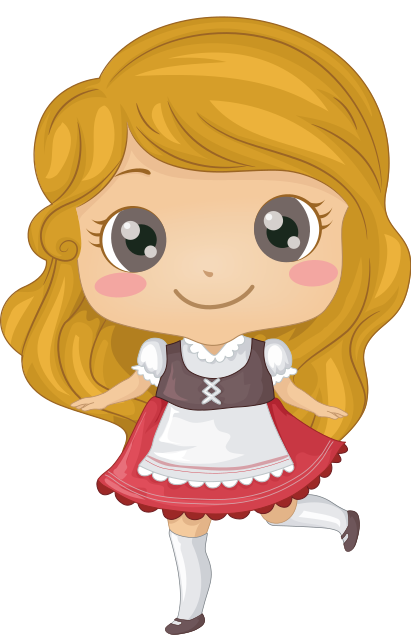 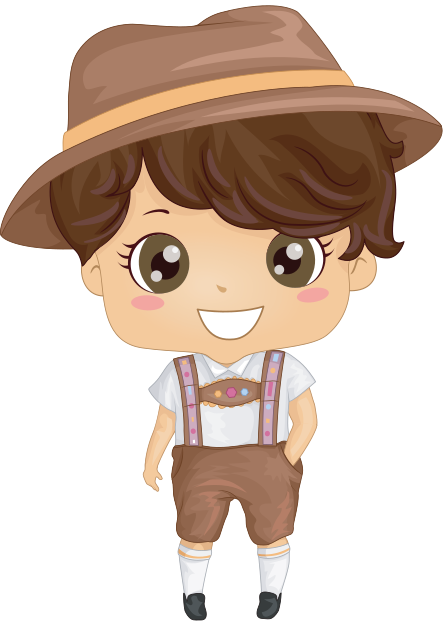 Ma-ri-ô
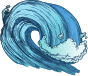 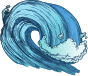 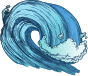 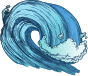 Phụ nữ và trẻ em
Thủy thủ
Giu-li-ét-ta
Ma-ri-ô
Ma-ri-ô:  

Giu-li-ét-ta: 

Ma-ri-ô: 

Người dưới xuồng:
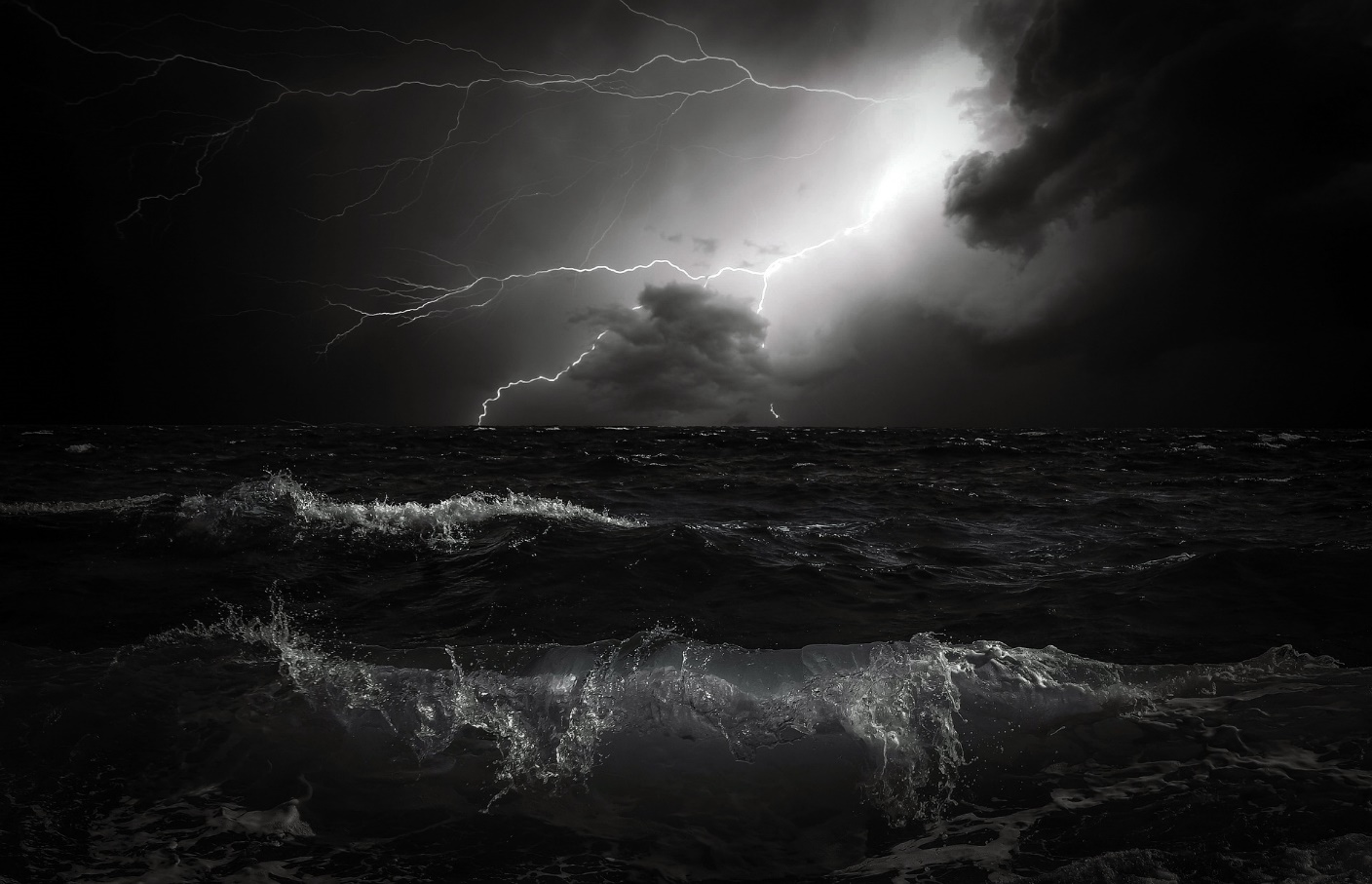 Người dưới xuồng:
 
Người dưới xuồng: 

  

Ma-ri-ô:   
    


Người dưới xuồng: 
Giu-li-ét-ta:
- (Hét to) Giu-li-ét-ta! Cẩn thận! Giữ chặt nhé!
- (Hét to đáp lại) Ma-ri-ô! Tàu đang chìm. Mình sợ lắm!
- (Hét to) Đừng sợ, Giu-li-ét-ta! Trông kìa, có một chiếc xuồng!
-  ....
– Còn một chỗ đây. Xuống mau lên!
(Ma-ri-ô và Giu-li-ét-ta cùng lao tới)
– Xuồng nặng lắm rồi. Cho đứa nhỏ xuống thôi.
(Giu-li-ét-ta thẫn thờ, buông thõng tay, vẻ tuyệt vọng).
– (Nhìn bạn vẻ quyết đoán) Giu-li-ét-ta, cậu xuống đi. Cậu còn bố mẹ đang đợi. Đừng sợ nhé! (Ôm ngang lưng Giu-li-ét-ta ném bạn xuống nước).
–  Cô bé cố lên. Đưa tay đây! Nào, được rồi.
– (Bàng hoàng nhìn Ma-ri-ô, bật khóc nức nở giơ tay về phía bạn) Vĩnh biệt Ma-ri-ô.
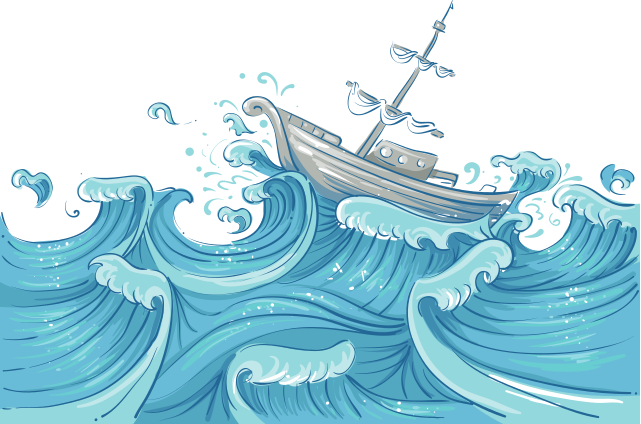 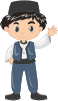 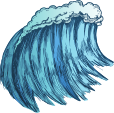 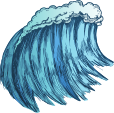 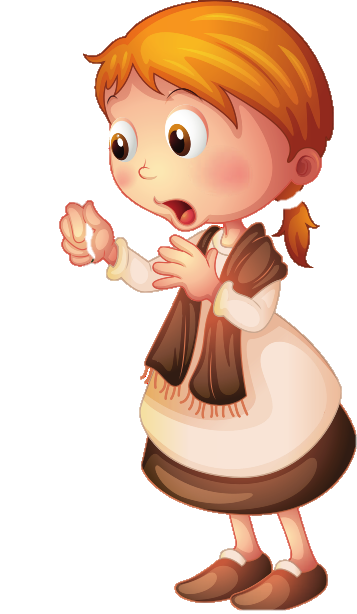 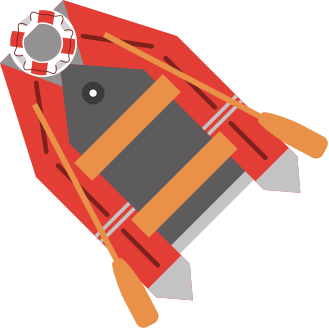 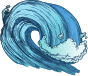 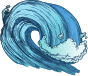 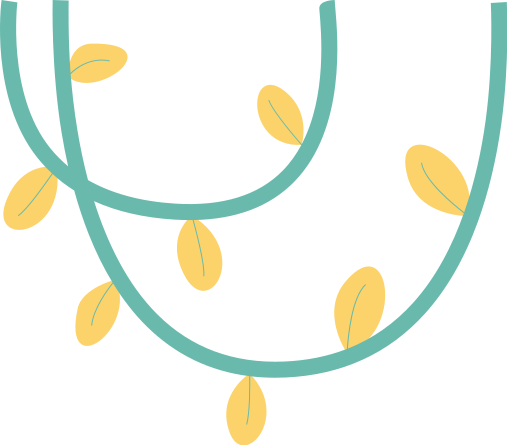 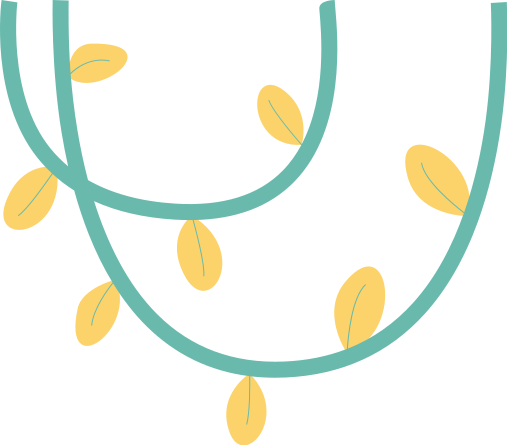 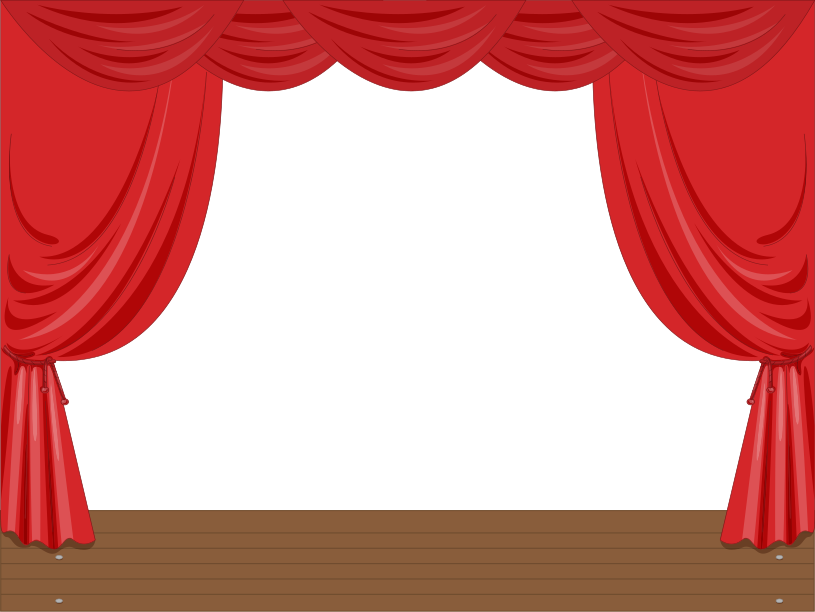 03
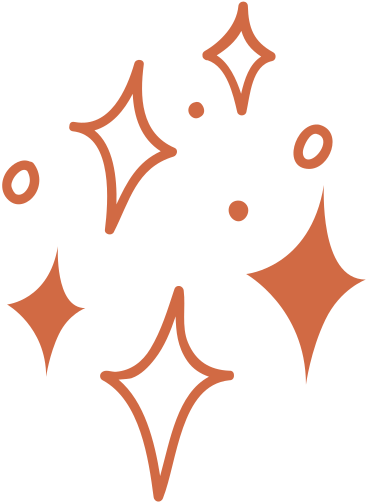 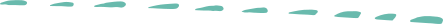 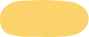 Luyện tập
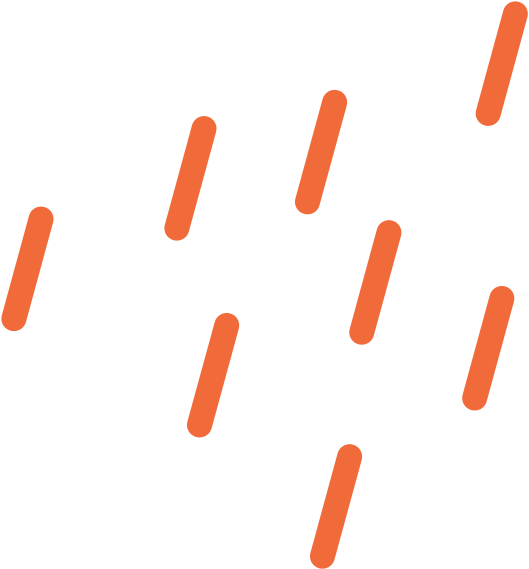 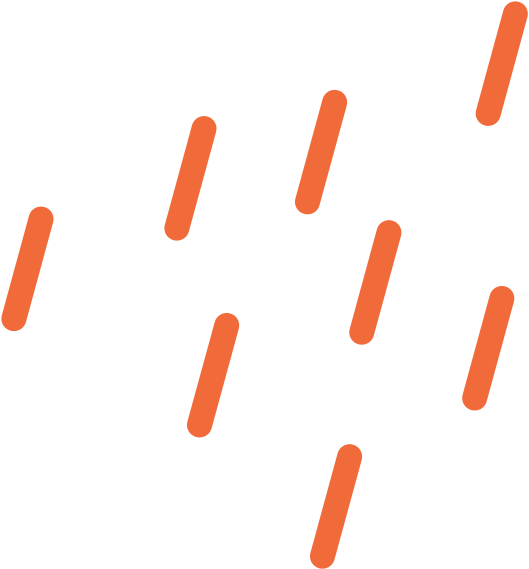 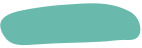 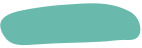 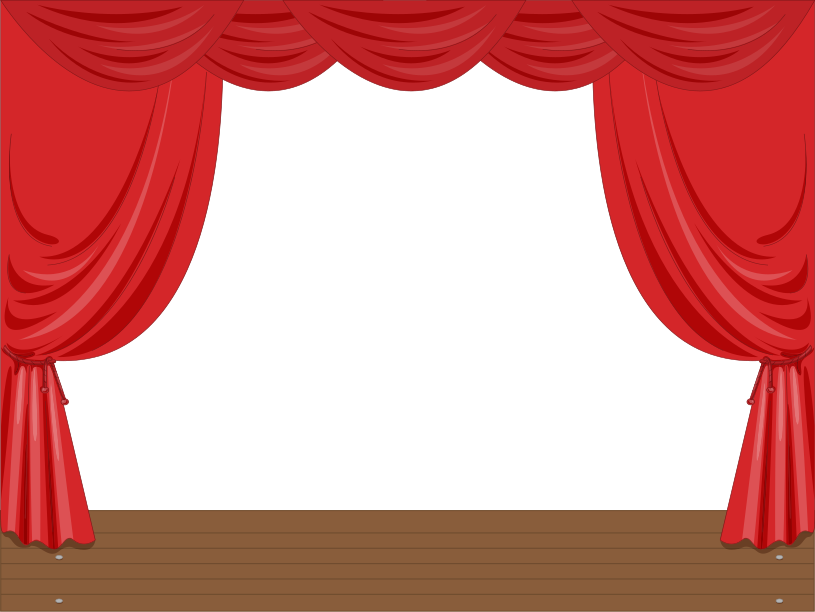 Bình chọn nhóm đọc (diễn) sinh động nhất
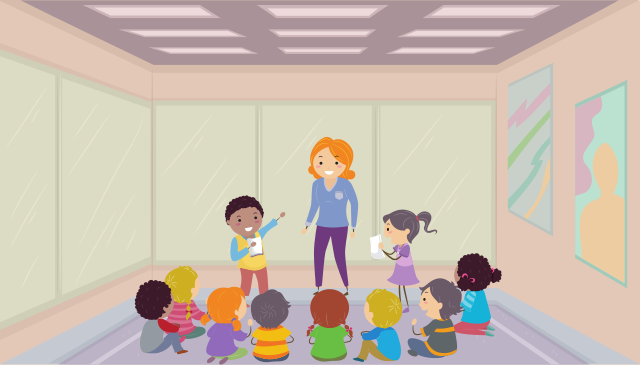 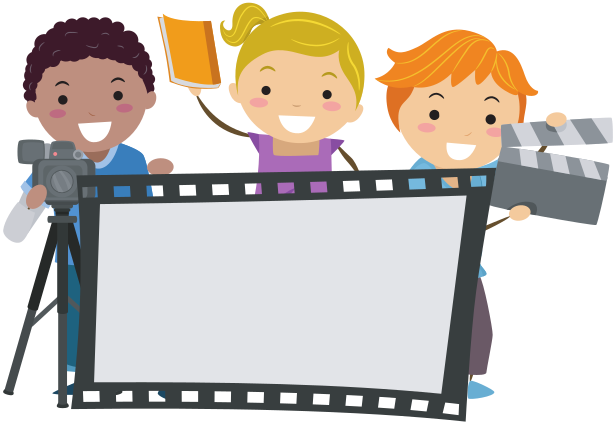 Phân vai đọc lại  (hoặc diễn thử ) màn kịch trên.
Tiêu chí 
bình chọn
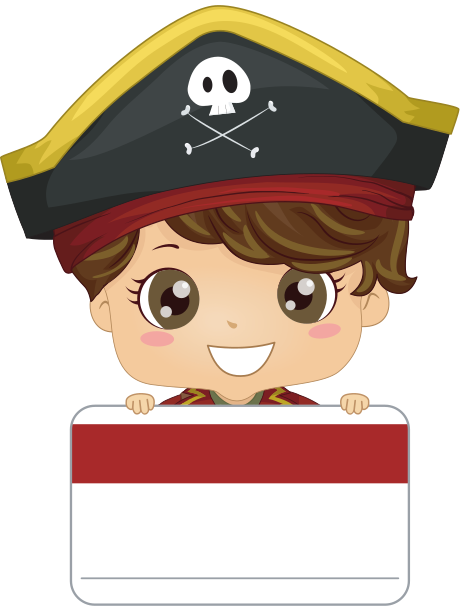 Đối đáp tự nhiên, không quá phụ thuộc vào lời đối thoại của nhóm.
Vừa có lời thoại vừa có cử chỉ, hành động, có biểu thị thái độ, tình cảm.
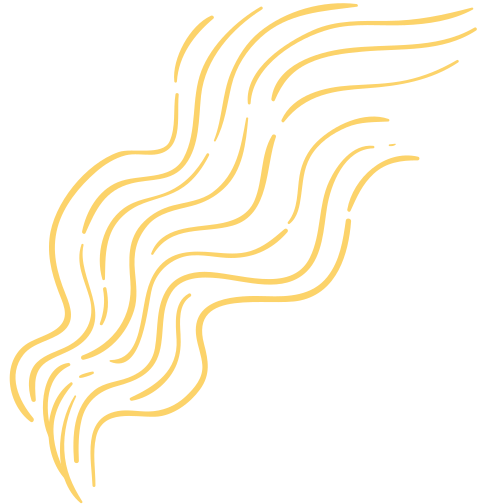 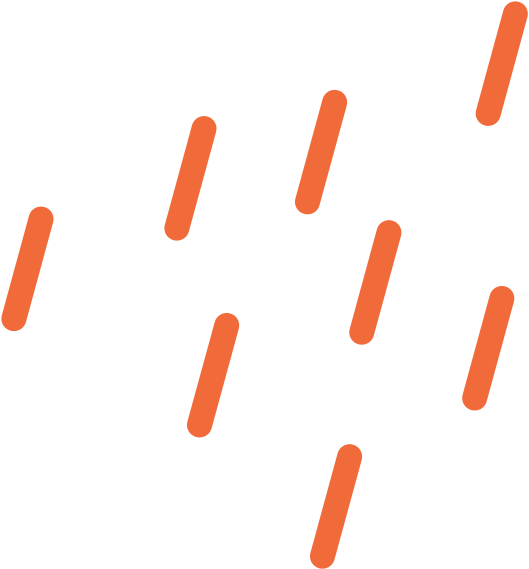 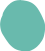 Đánh giá mục tiêu
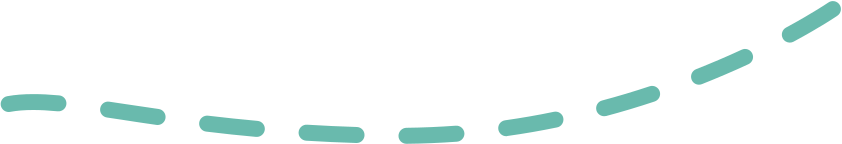 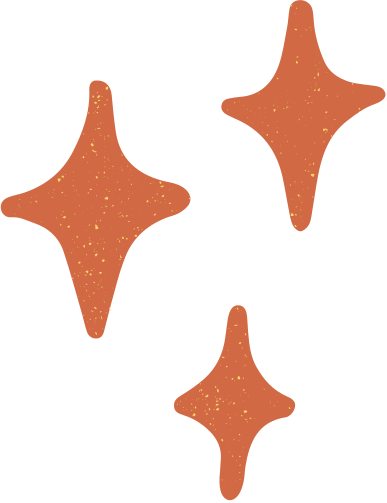 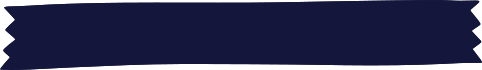 Viết tiếp được lời đối thoại để hoàn chỉnh một đoạn kịch theo gợi ý của SGK và hướng dẫn của GV; trình bày lời đối thoại của từng nhân vật phù hợp với diễn biến câu chuyện.
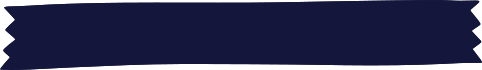 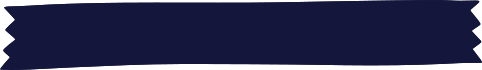 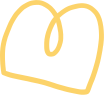 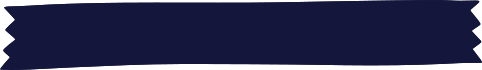 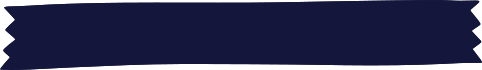 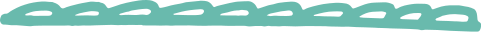 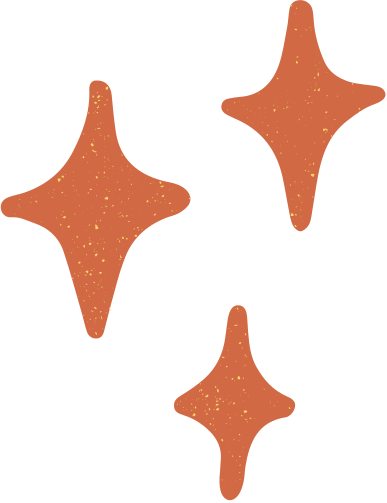 Modifies Pronouns
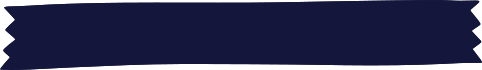 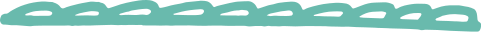 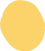 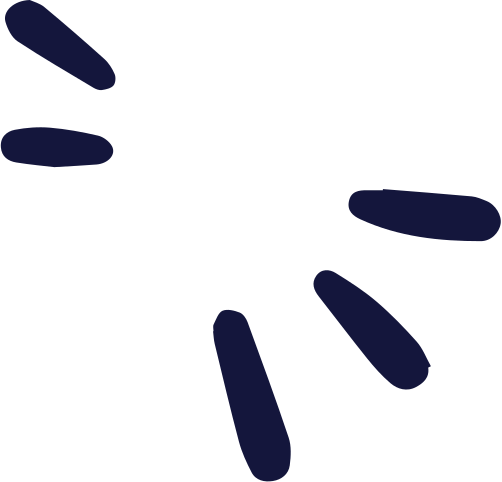 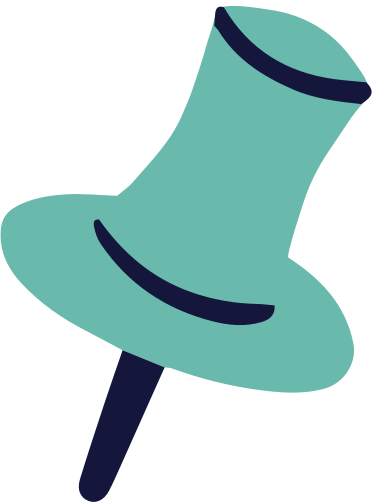 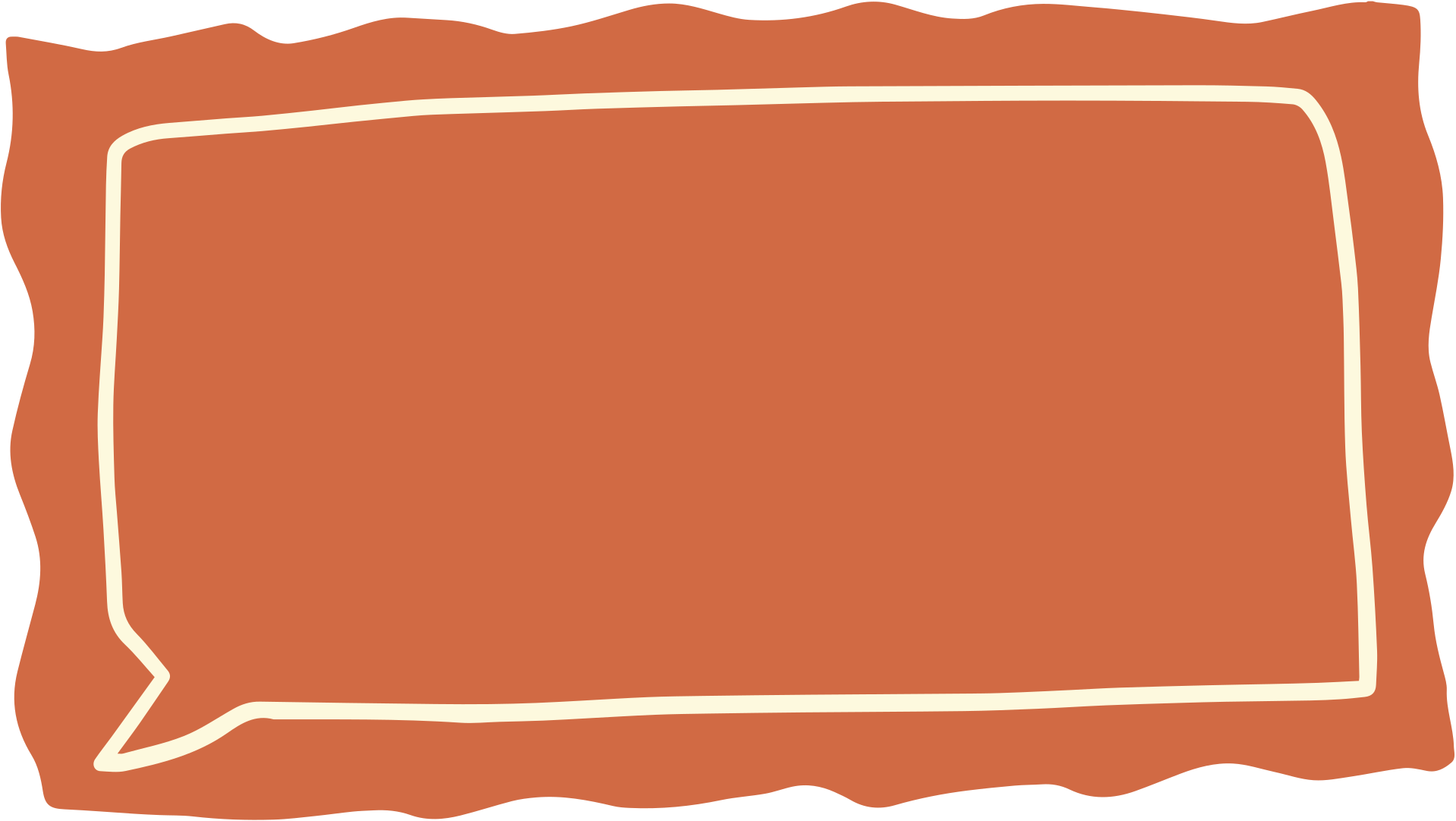 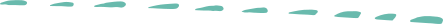 Dặn 
dò
Viết đoạn đối thoại vào vở.
Tiếp tục tập dựng hoạt cảnh kịch để trình diễn trước lớp.
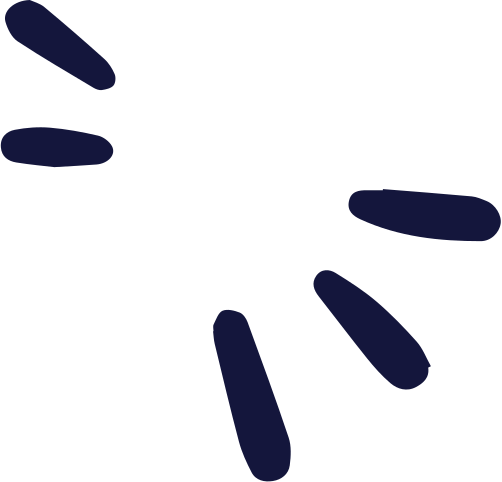 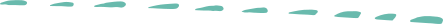 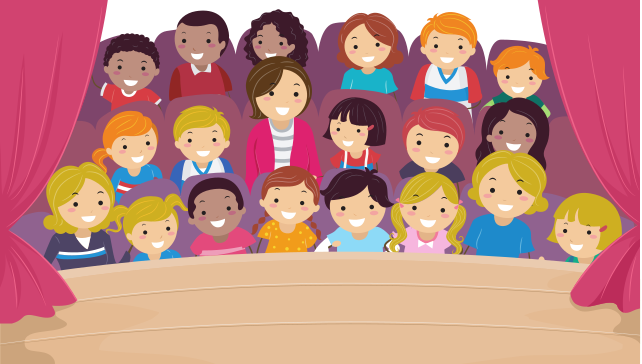 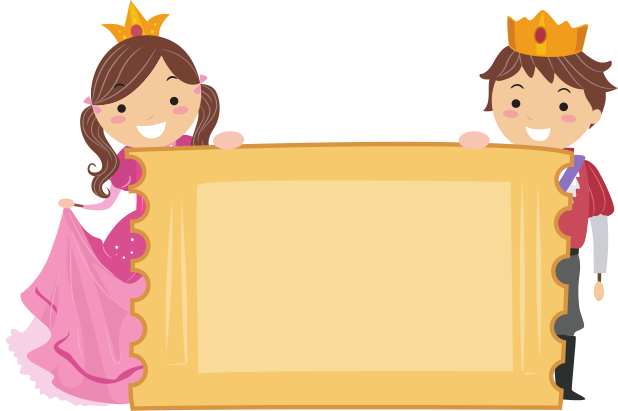 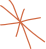 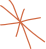 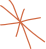 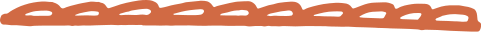 Chúc các em học tốt!
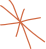 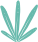 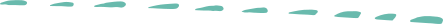 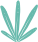 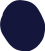 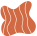 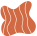 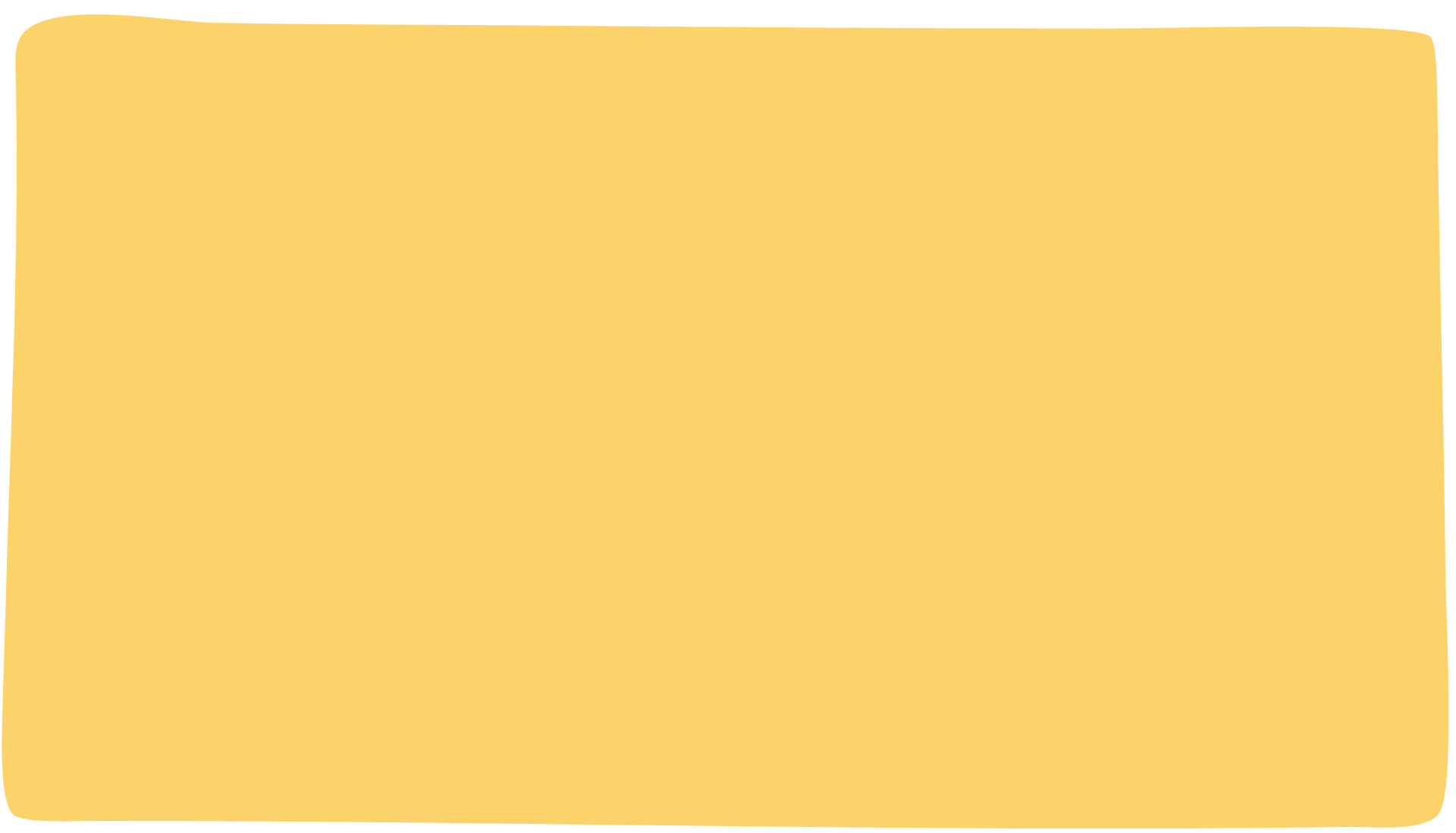 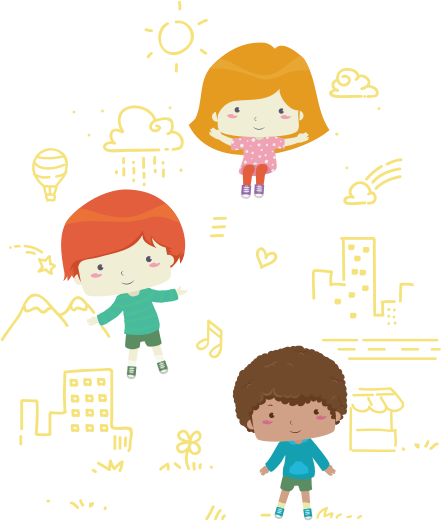 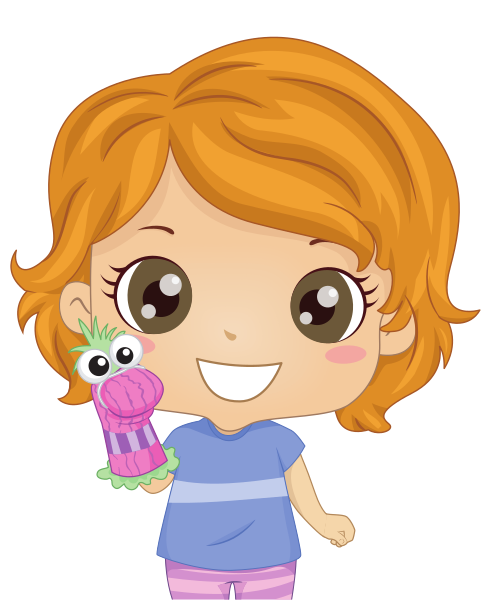